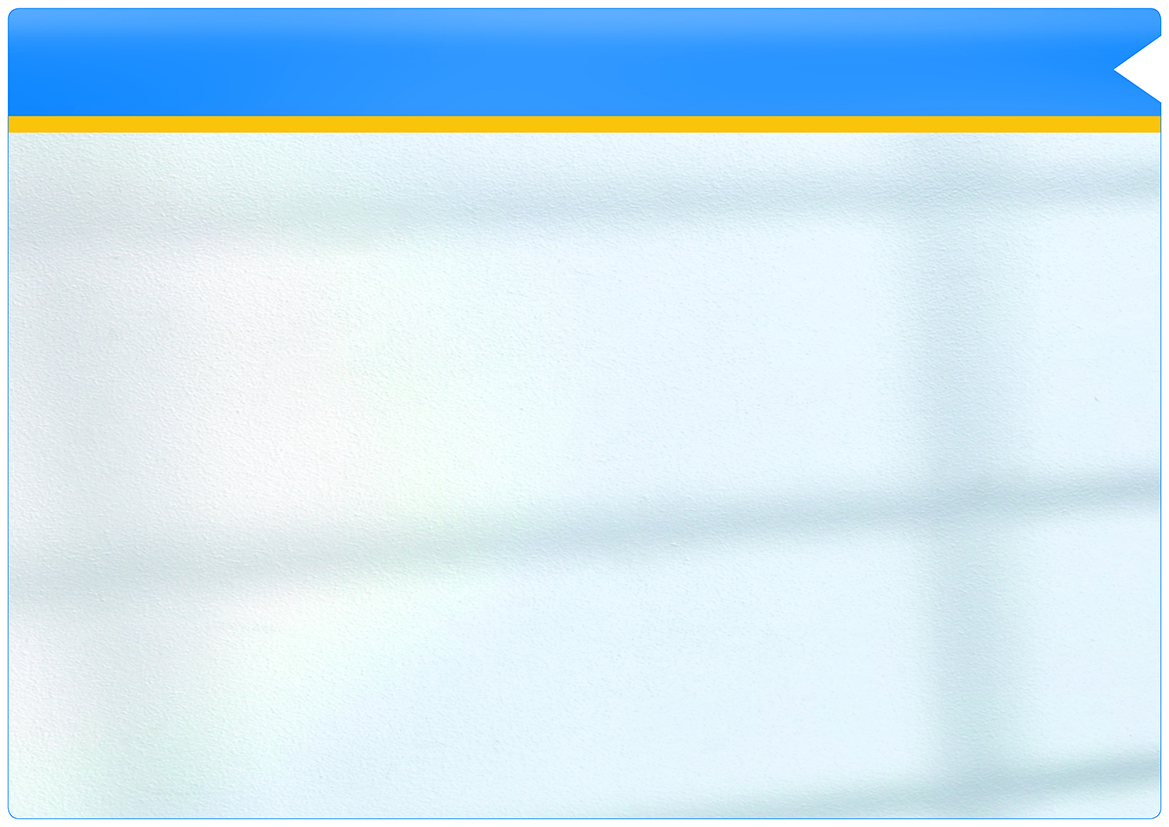 NOX Systems
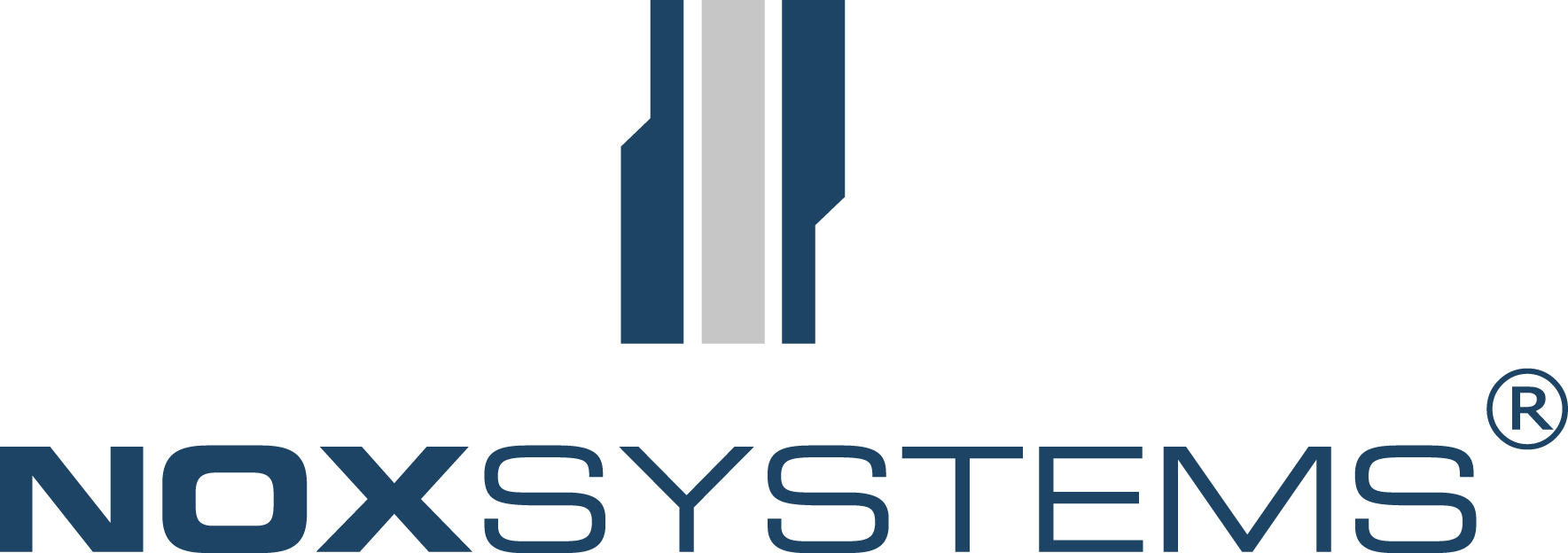 SmartIntego
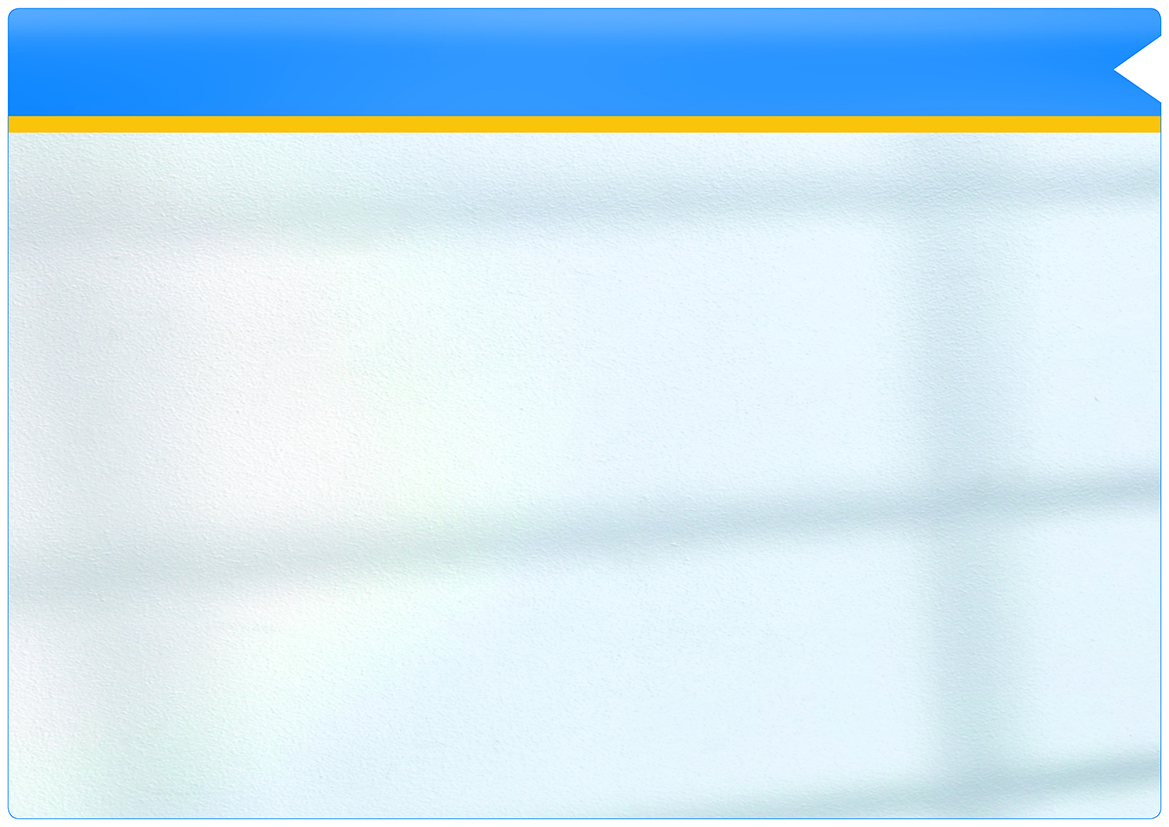 Agenda
Overordnet gennemgang af NOX Systemet og SmartIntego
Beskrivelse af SimonsVoss Admin
Beskrivelse af SmartIntego
Programmering af SmartIntego
Gennemgang af test og status funktioner i SmartIntego
Programmering af NOX
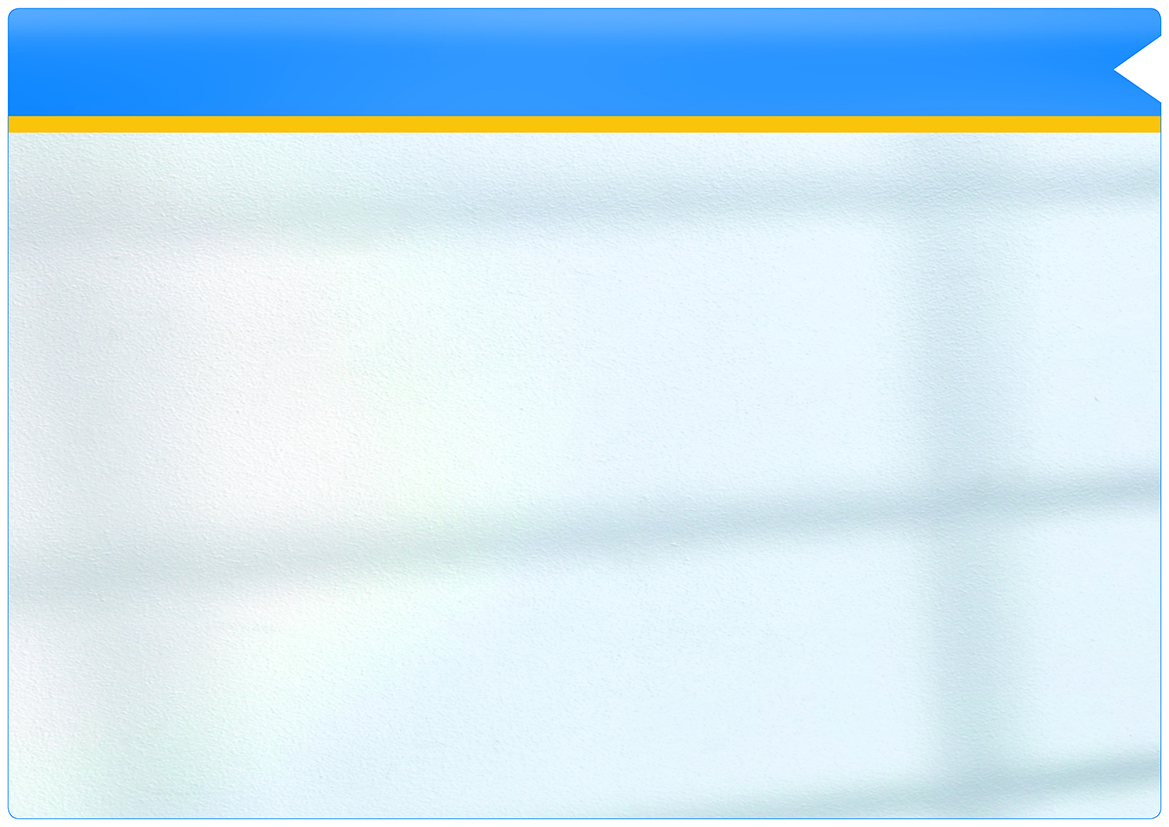 SmartIntego
Der kan installeres op til 30 Hub/Routere på en NOX central
En router kan understøtte 16 døre
Rækkevidde op til 30 meter
Max 480 trådløse døre på en NOX central
Tilsluttes eksisterende netværksstruktur
Kan tilslutter Power over Ethernet (PoE) MAX. 3 VA
Dataoverførsel via 868MHz frekvens
Der anbefales at dedikere en slavecentral kun til trådløse døre ved Ca. 20 trådløse døre alt efter brugen af dørene
Software kan hentes ved at log ind på Aras.dk under support-Downloads-SmartIntego
Hent nyeste SmartIntego admin tool og SmartIntego setup
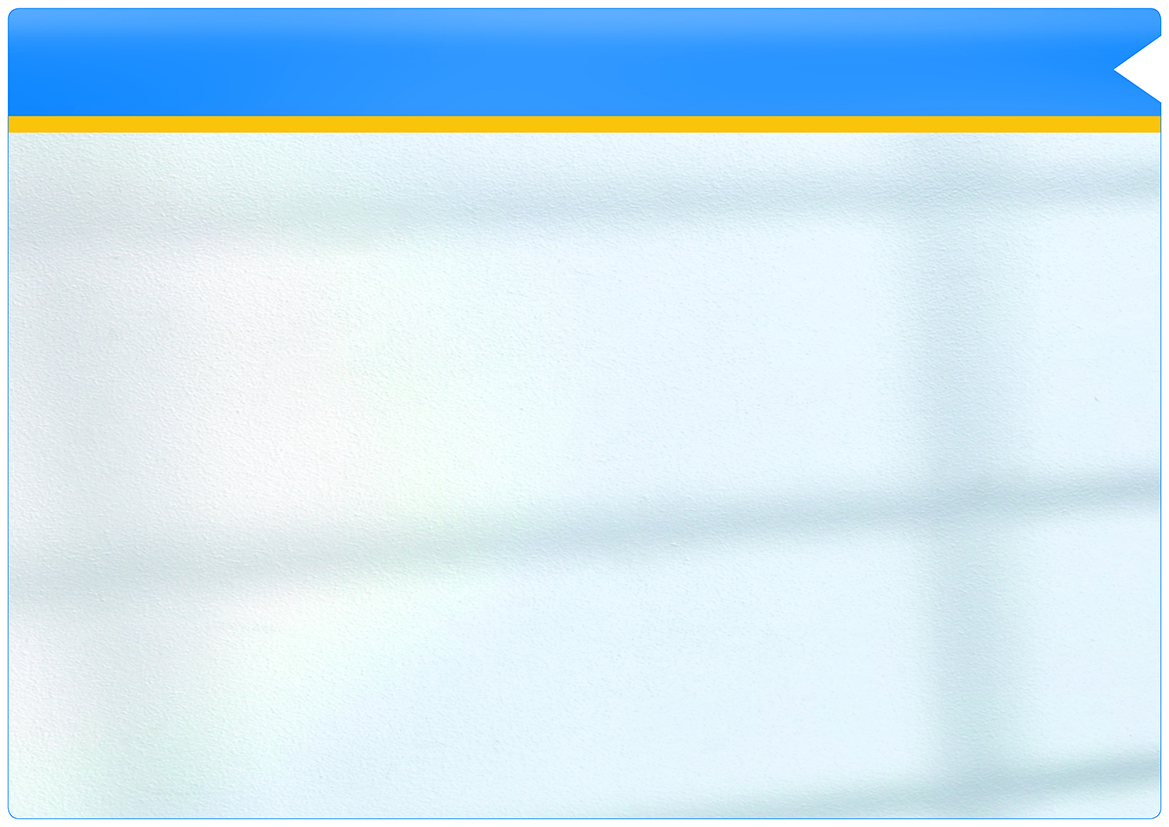 SimonsVoss Admin
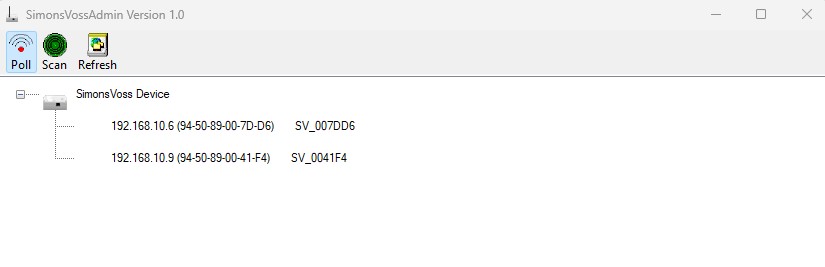 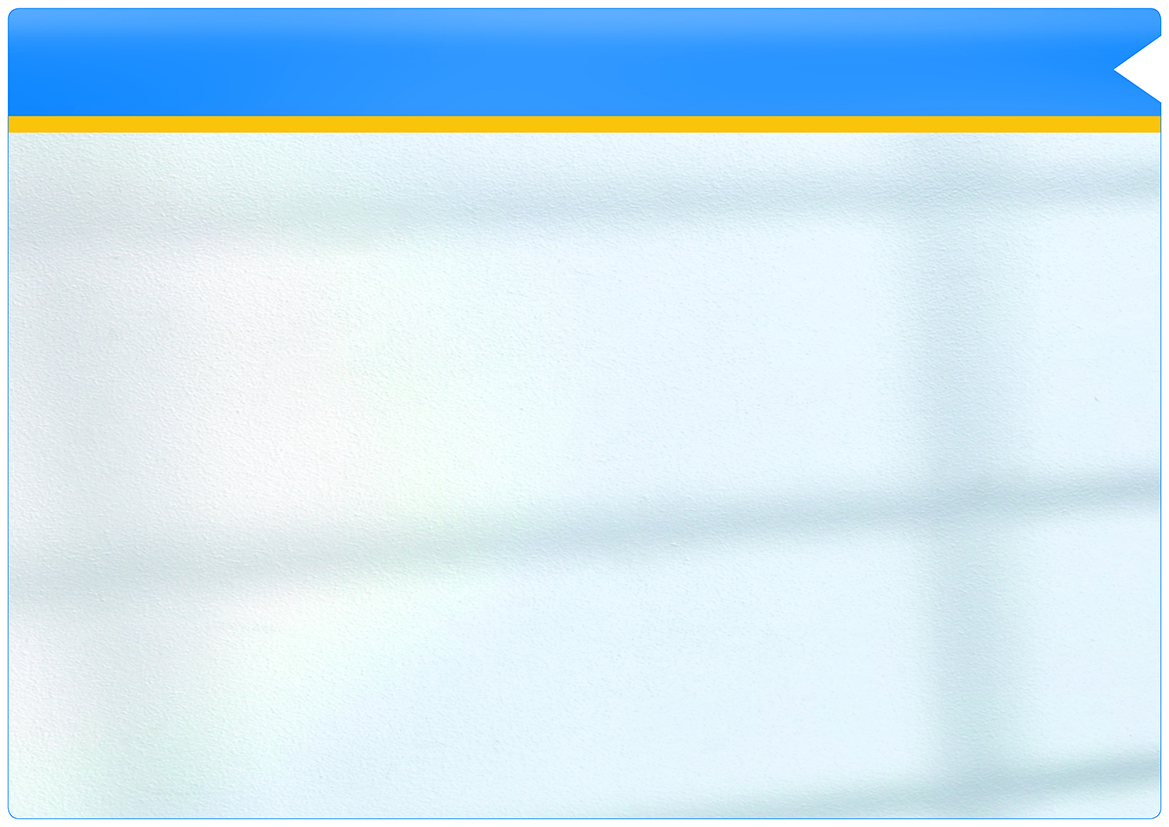 SimonsVoss Admin
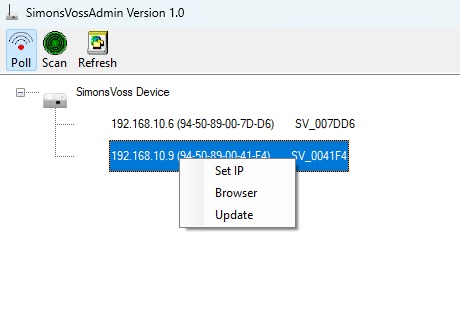 Højreklik på Noden og set IP
Standard Ipadresse 192.168.100.100
Brugernavn: SimonsVoss
Password: SimonsVoss
Ændre Password
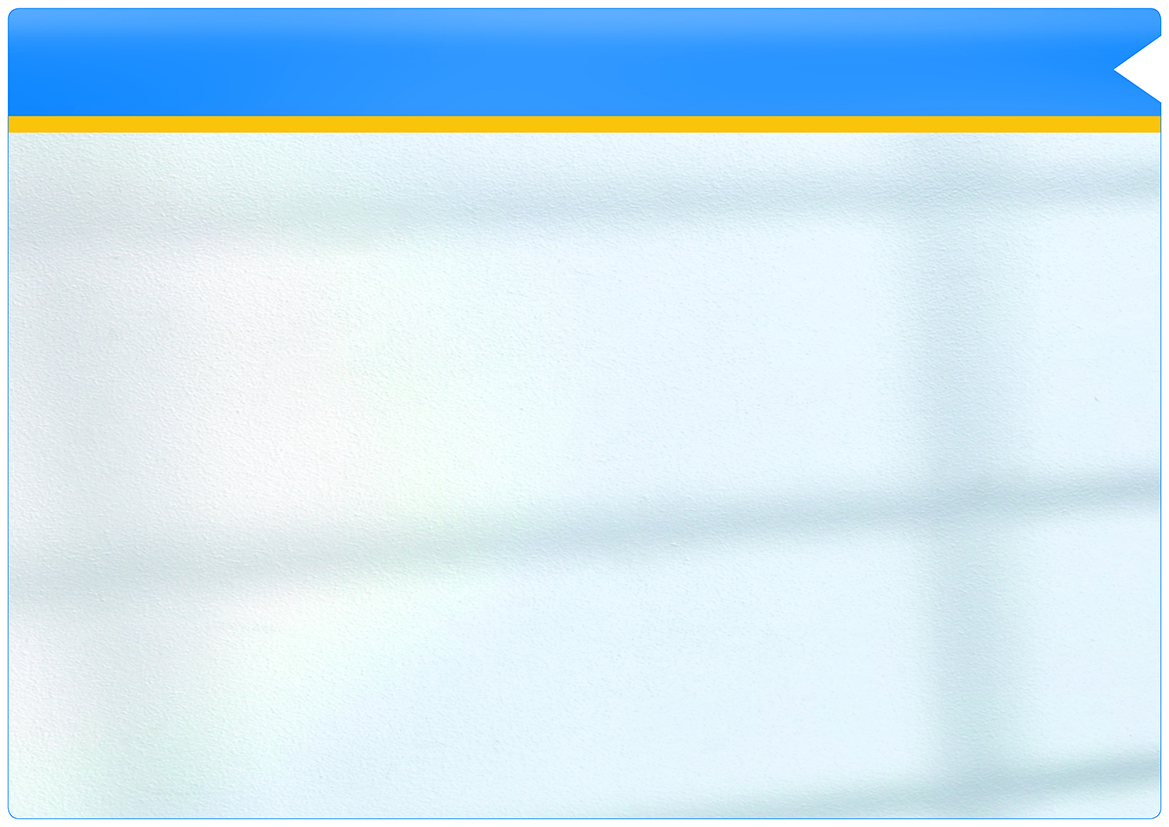 SmartIntego
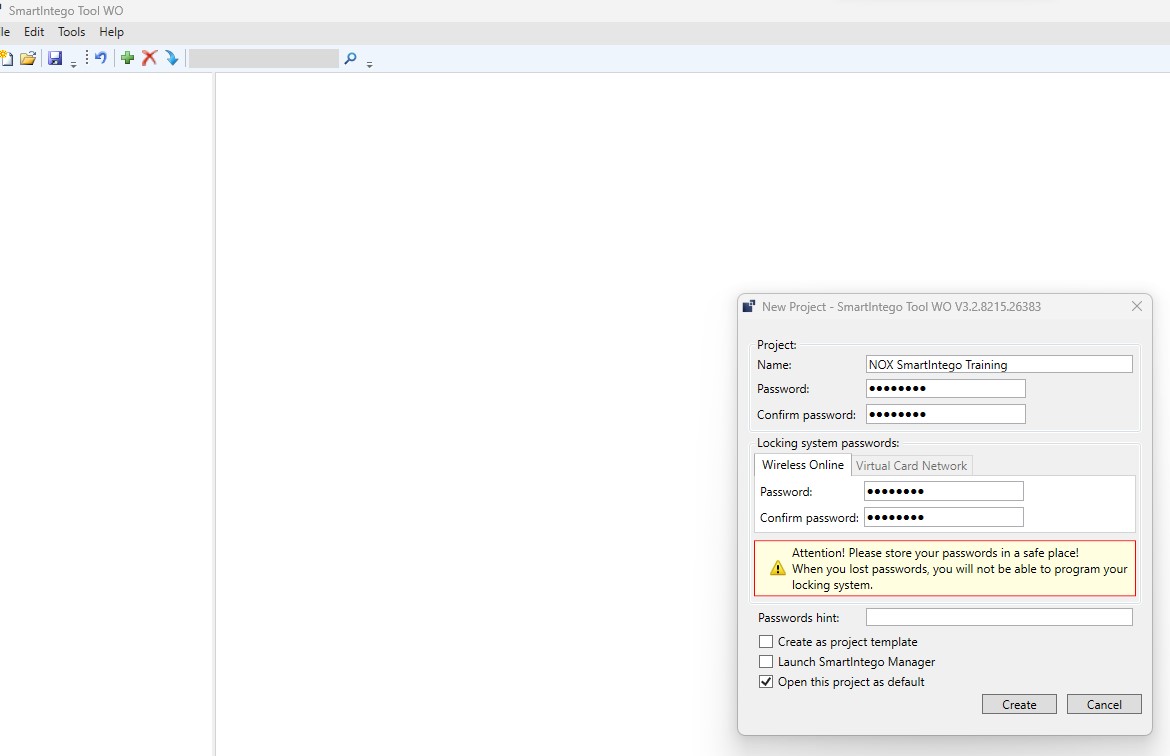 Indtast Konfigurations password
Indtast låsepassword
DET ER VIGTIGT AT GEMME DISSE PASSWORD, samt konfigurationsfilen
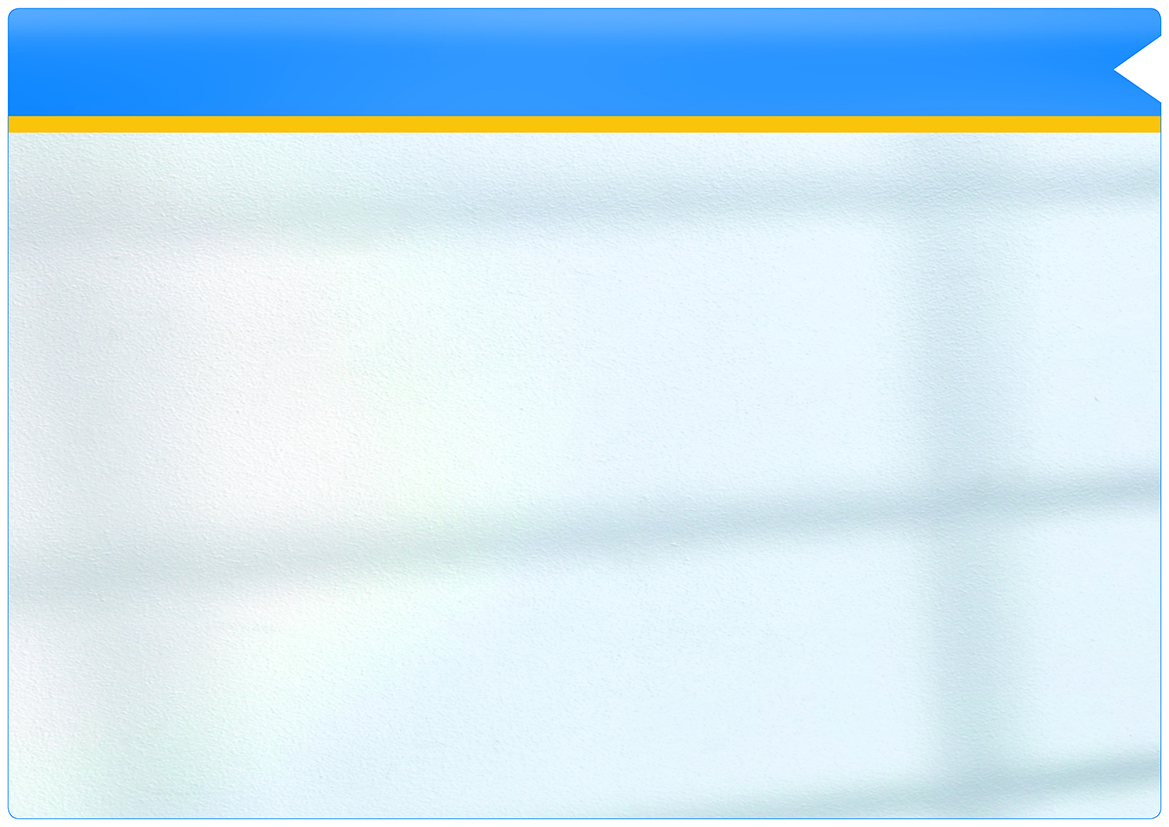 SmartIntego
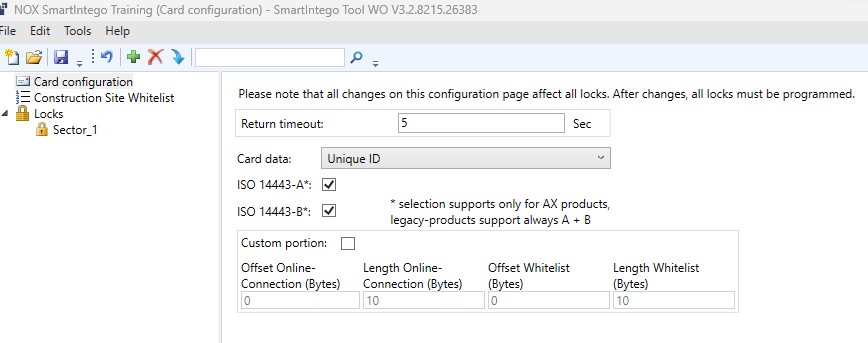 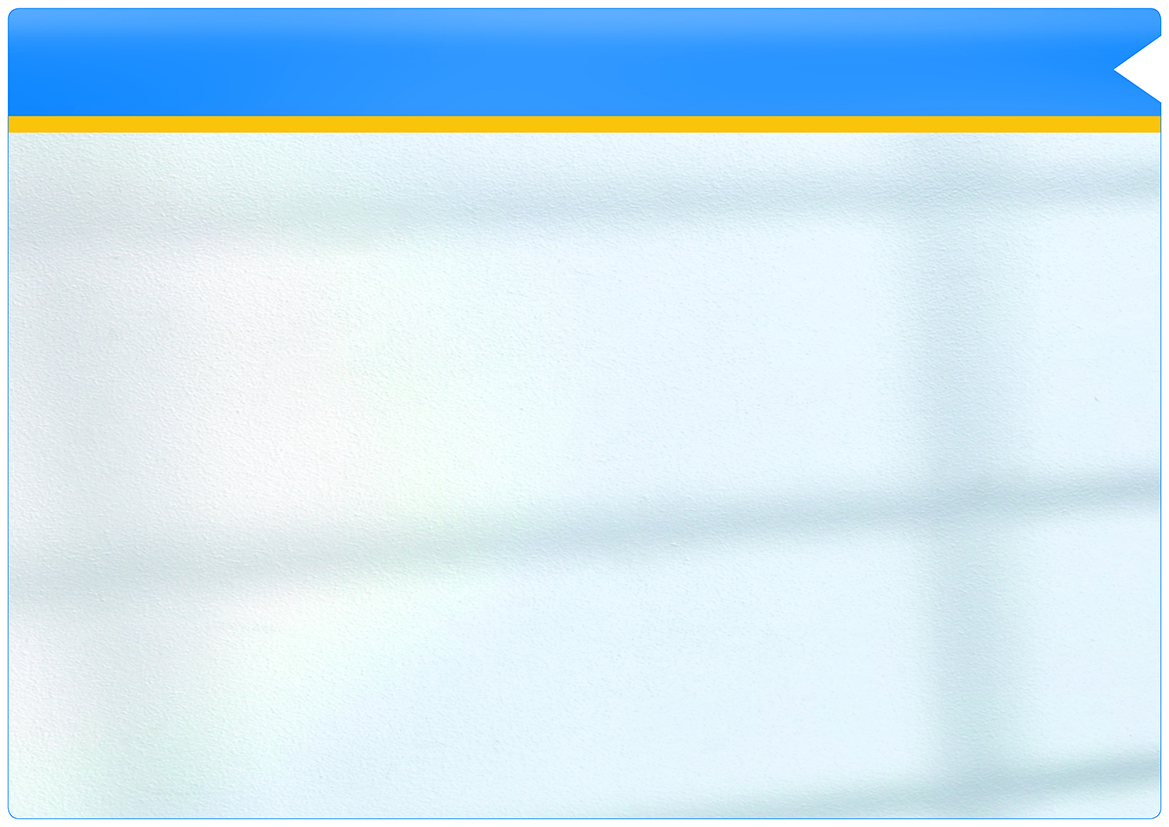 SmartIntego
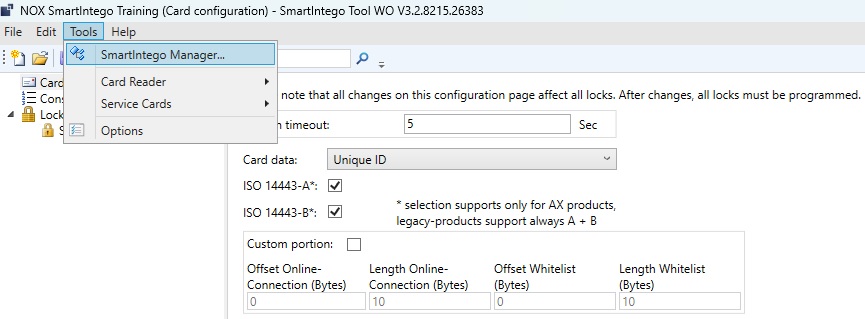 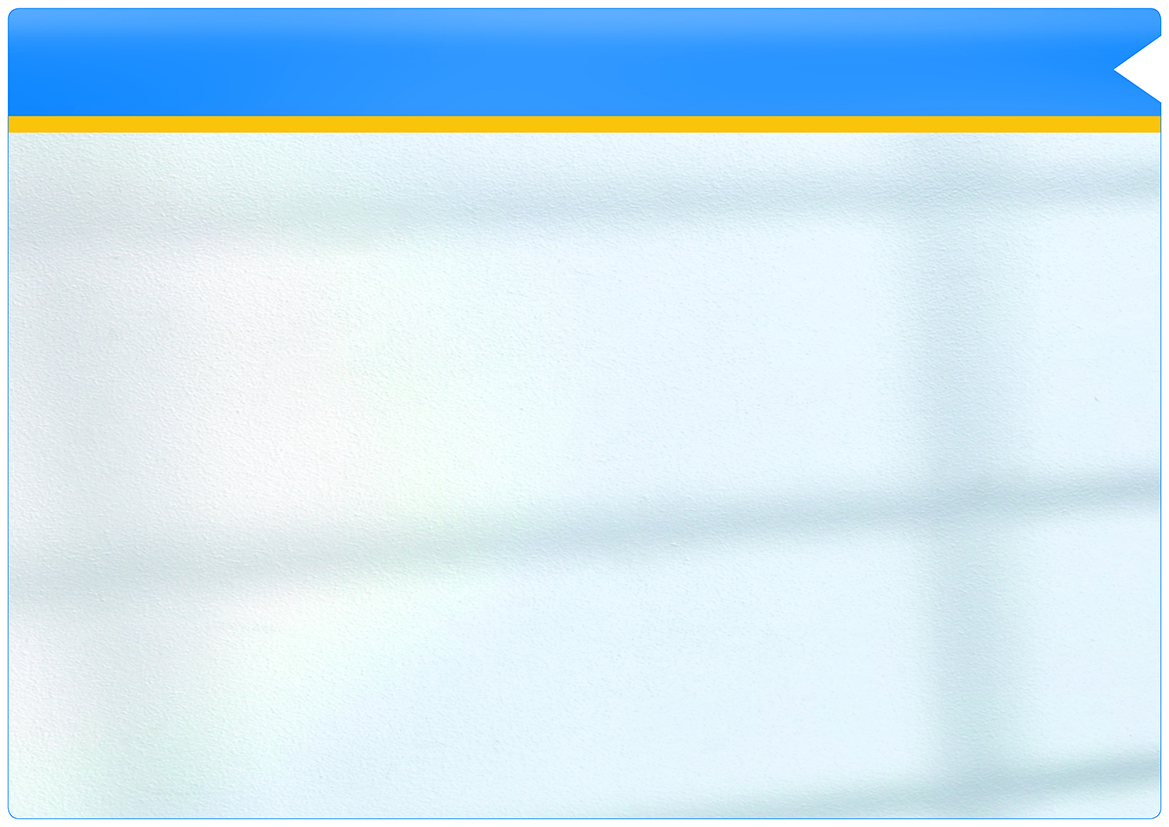 SmartIntego
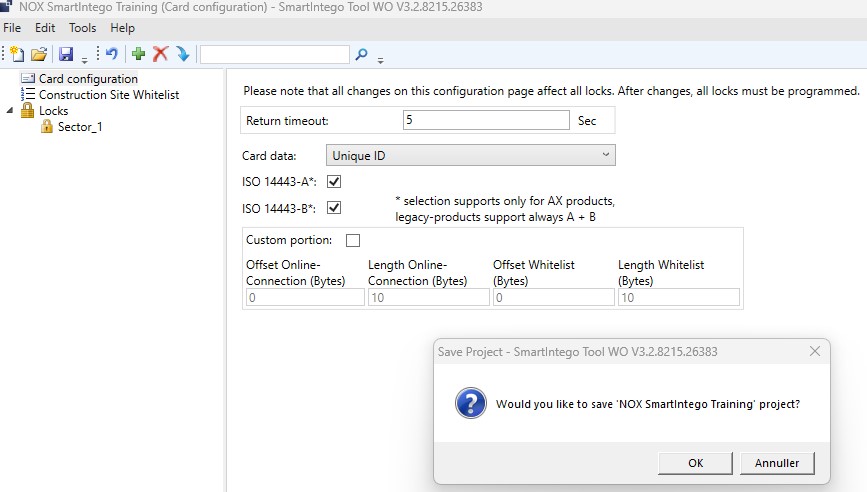 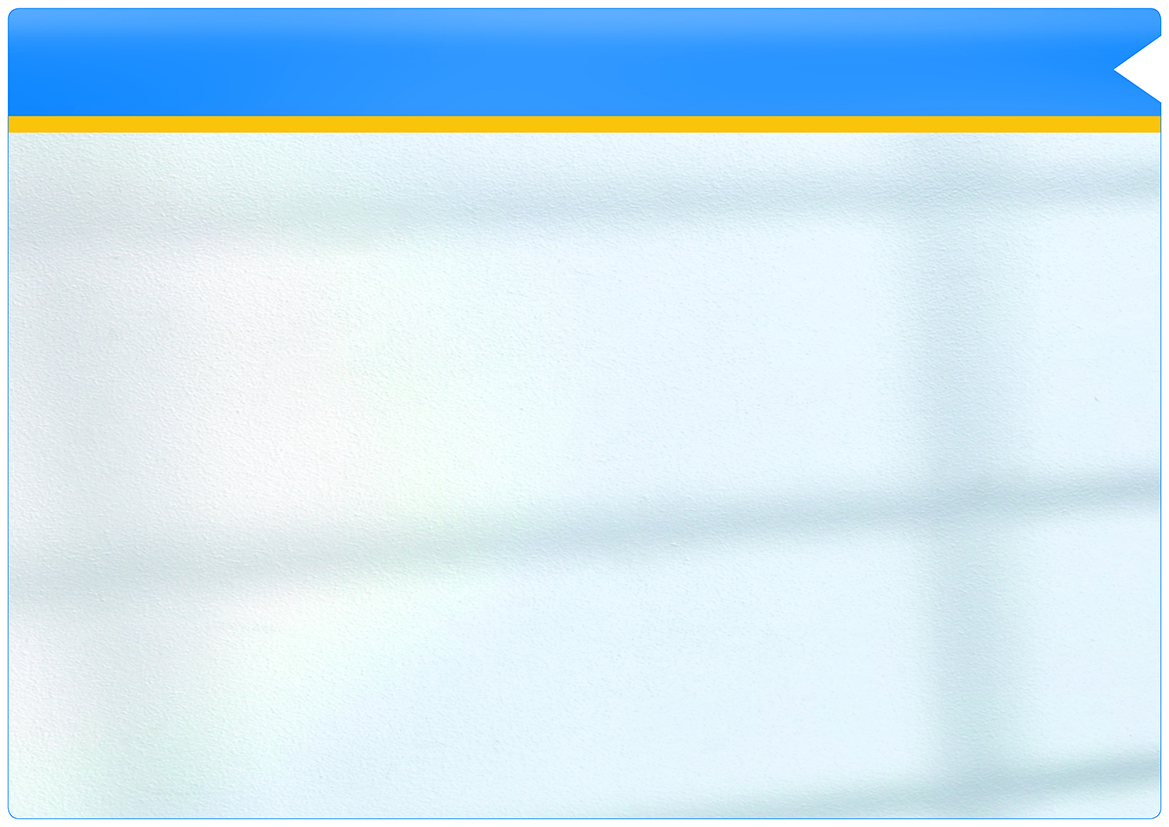 SmartIntego
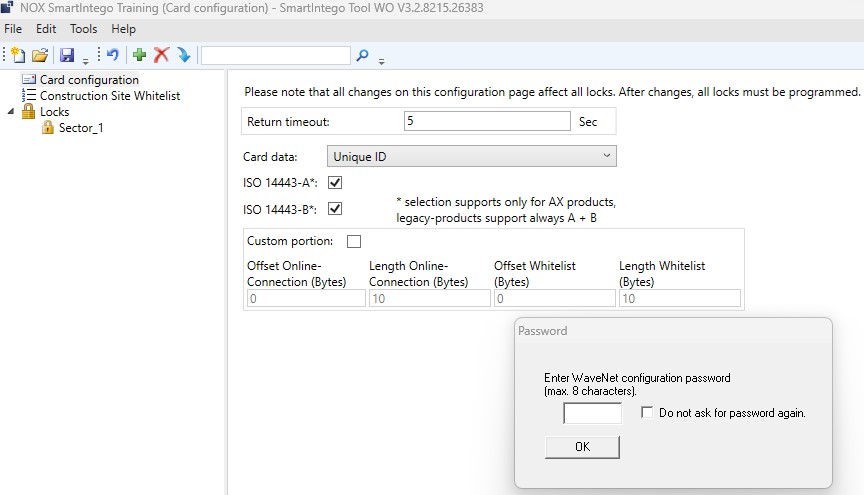 Det er valgfrit om man benytter password her
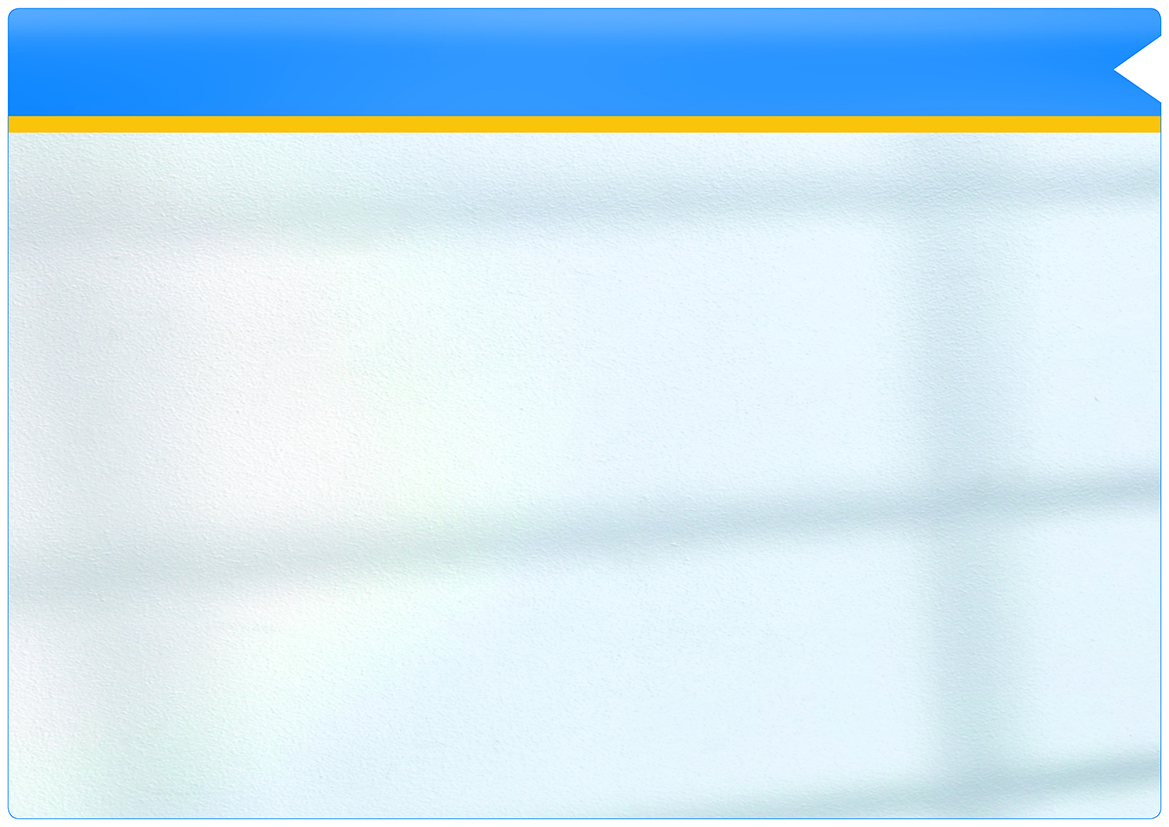 SmartIntego Manager
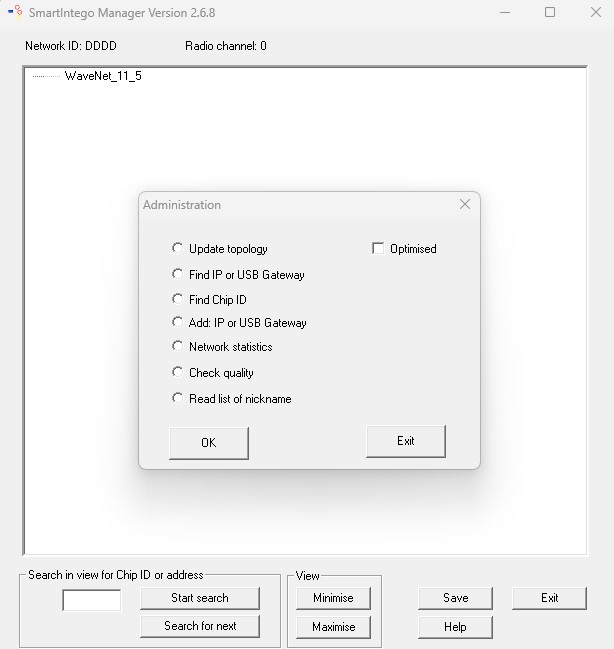 Højreklik på WaveNet_11_5
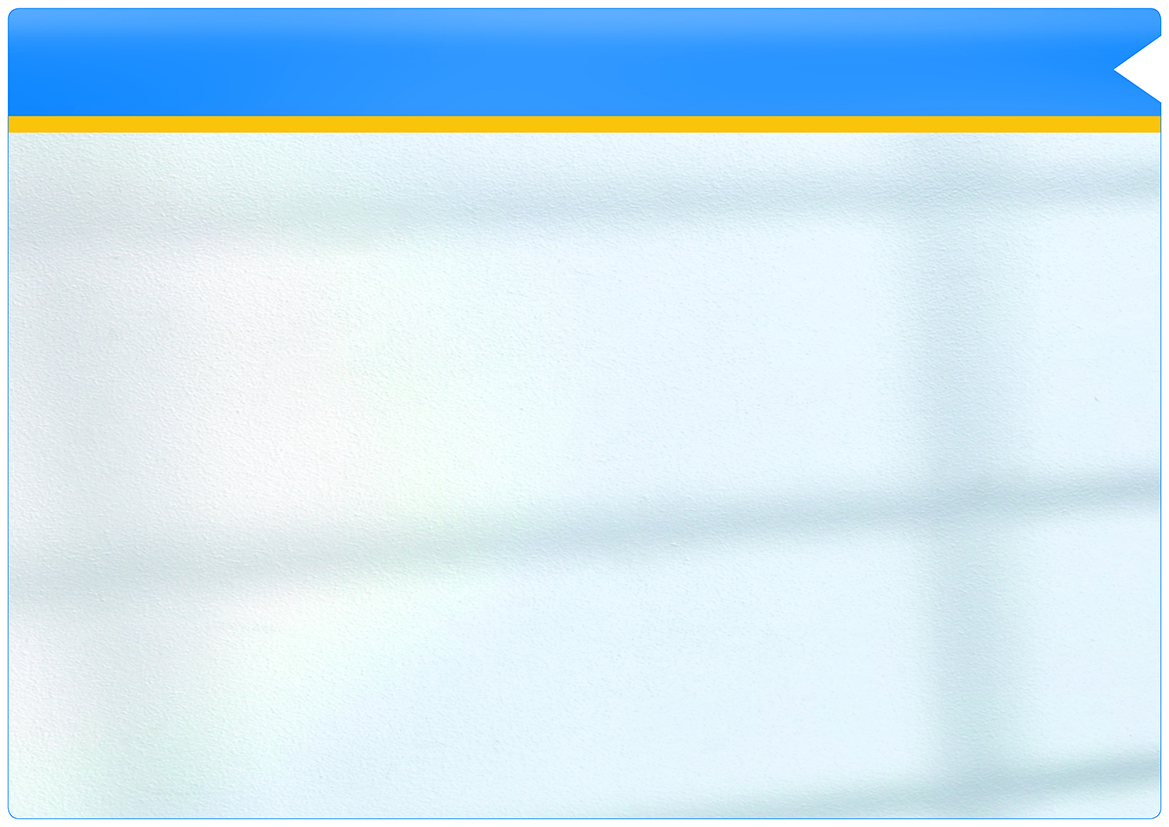 SmartIntego Manager
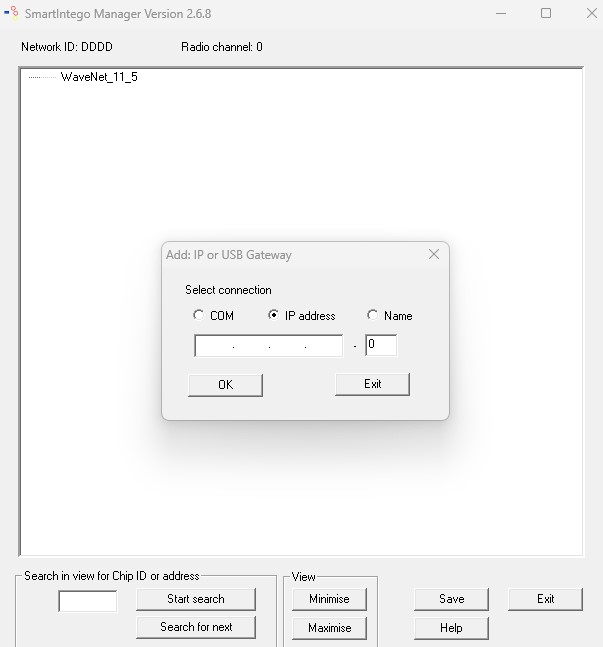 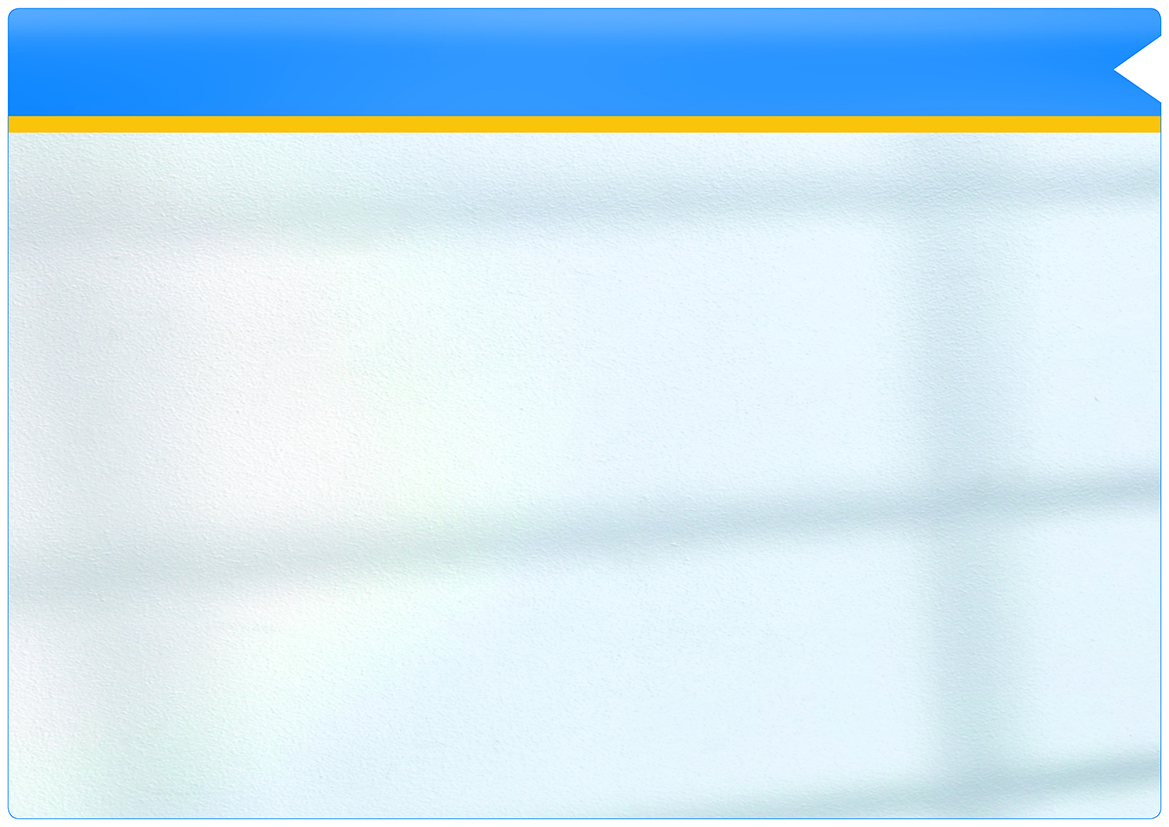 SmartIntego Manager
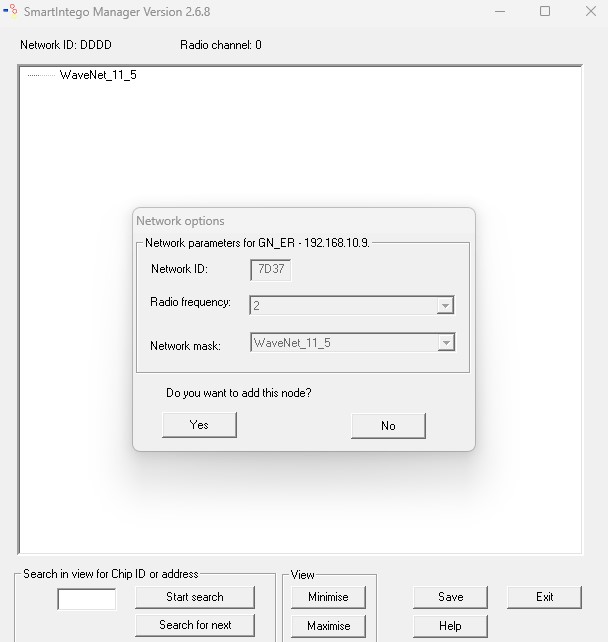 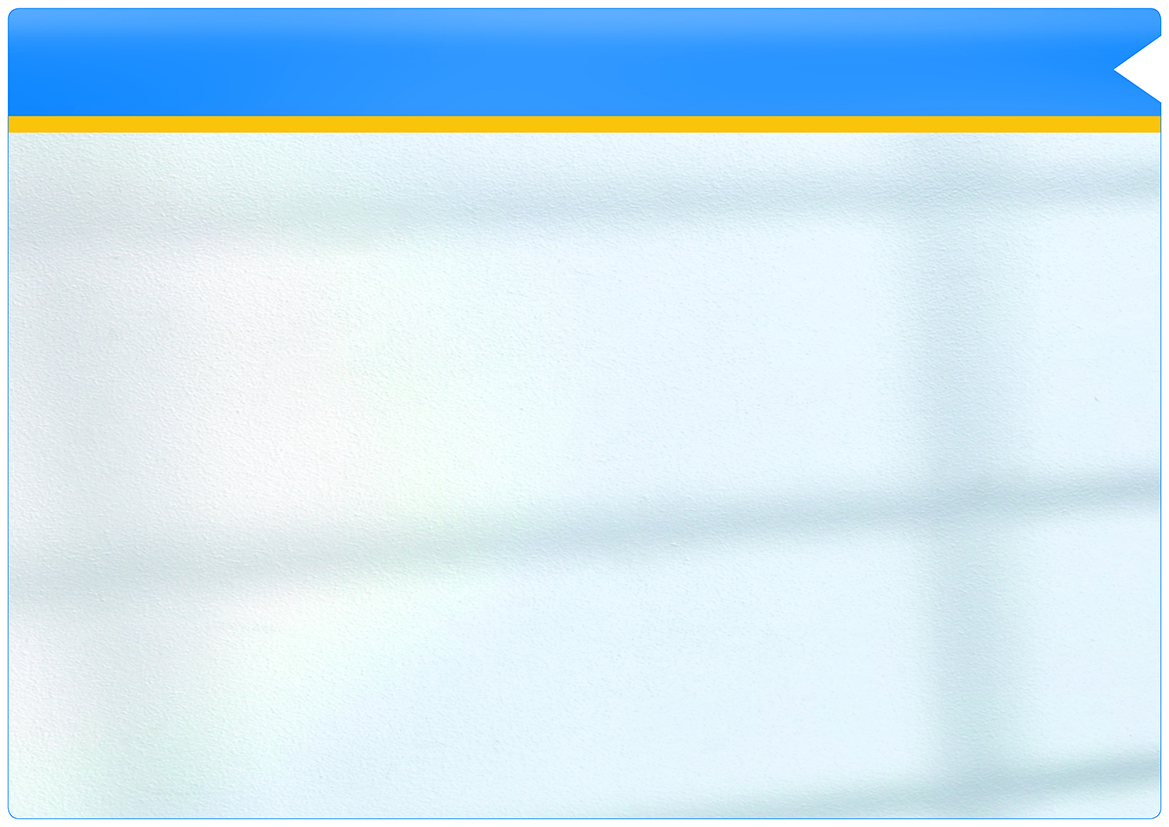 SmartIntego Manager
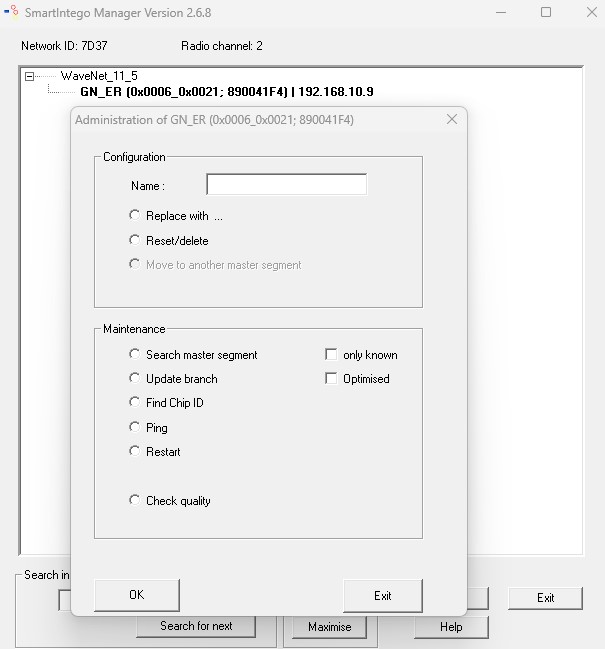 Højreklik på Noden og indtast navn for Noden
Find Chip ID (for at tilføje en lås)
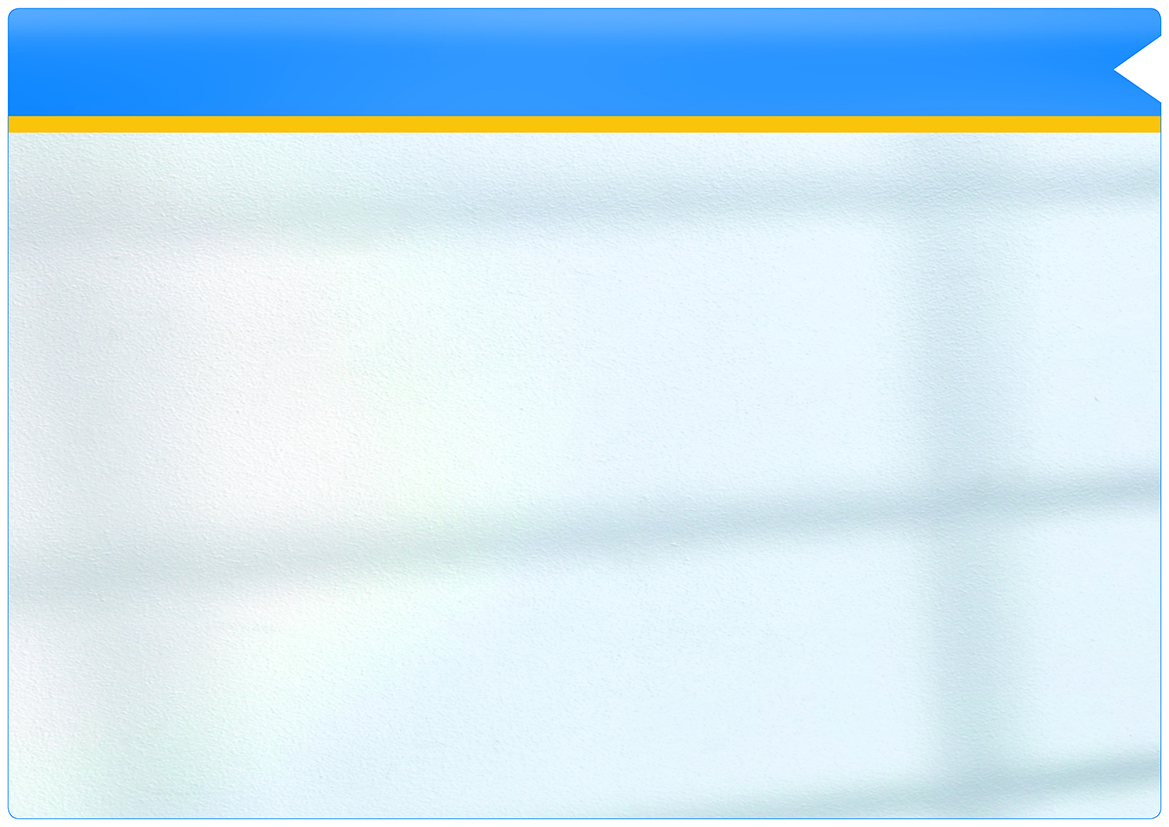 SmartIntego Manager
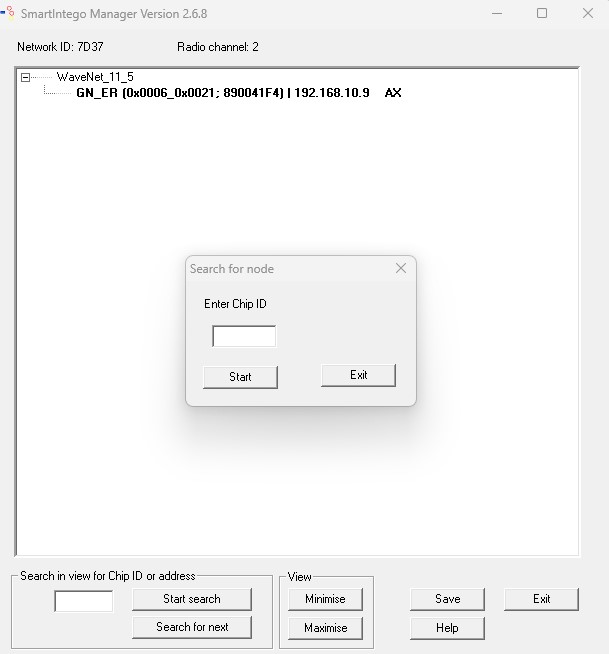 Indtast Chip ID, som er med låsene
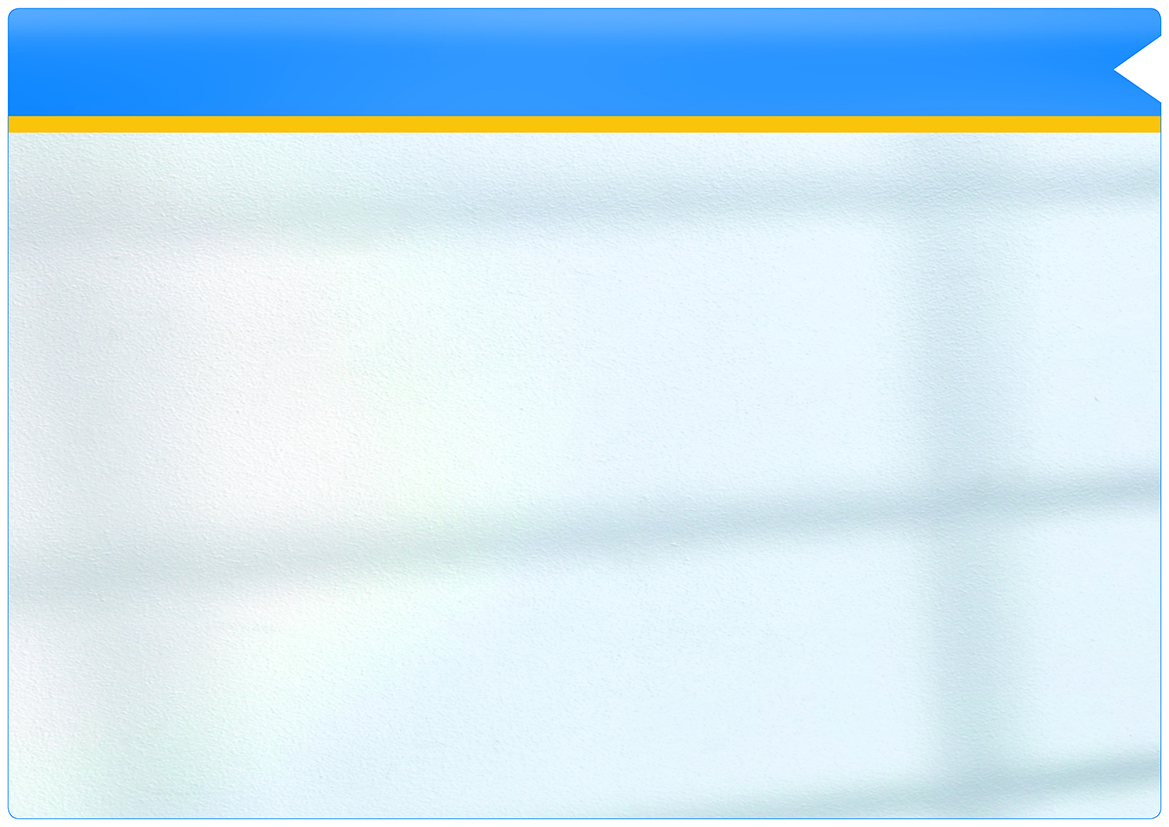 SmartIntego Manager
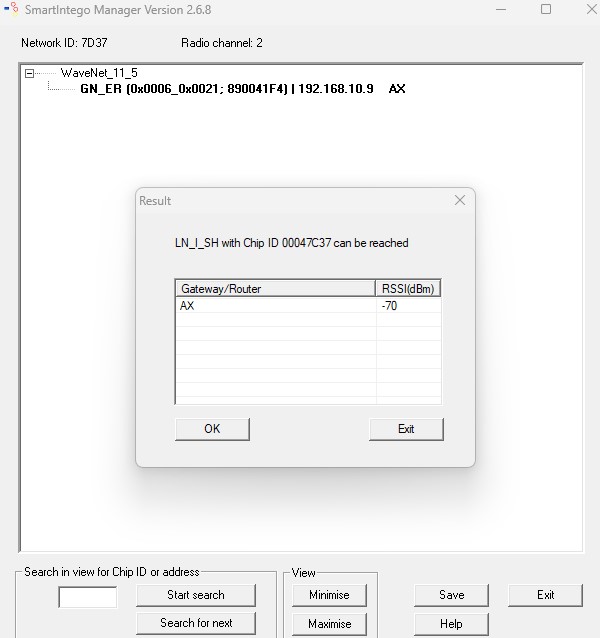 RSSI (dBm)må ikke være lavere end -75
Eksempel 
-60 er godt
-90 er dårligt
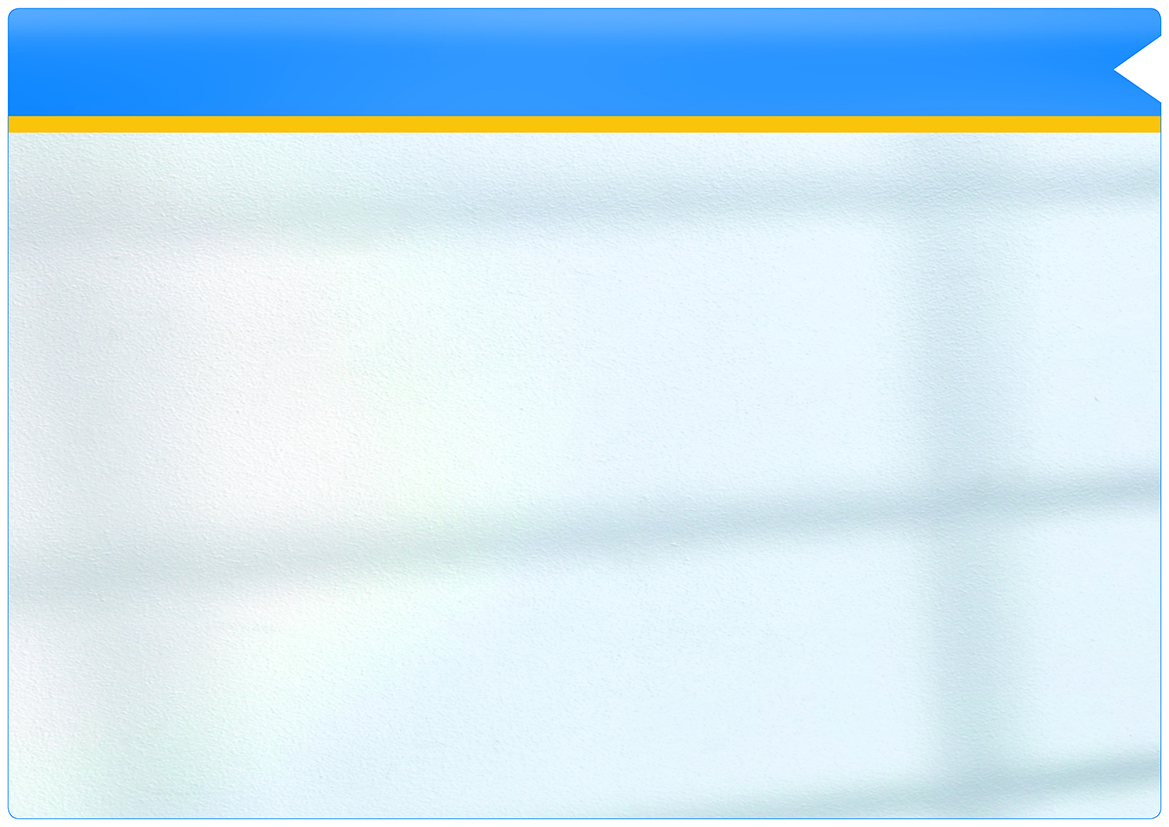 SmartIntego Manager
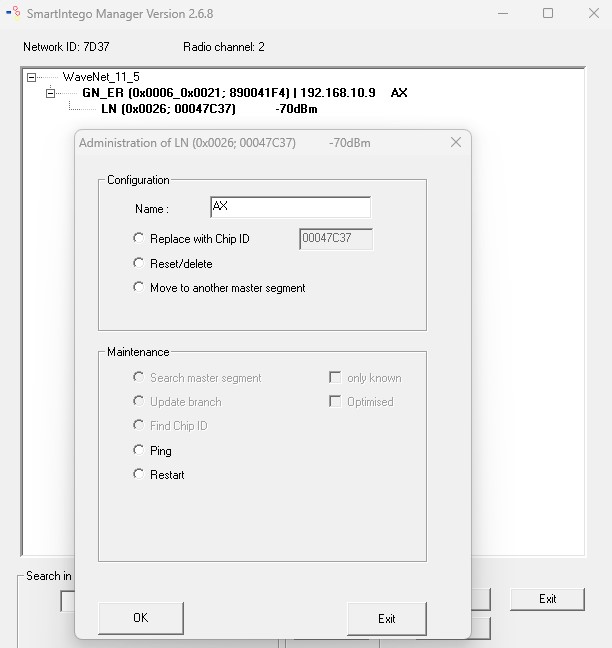 Højreklik på LN og indtast navnet på låsen
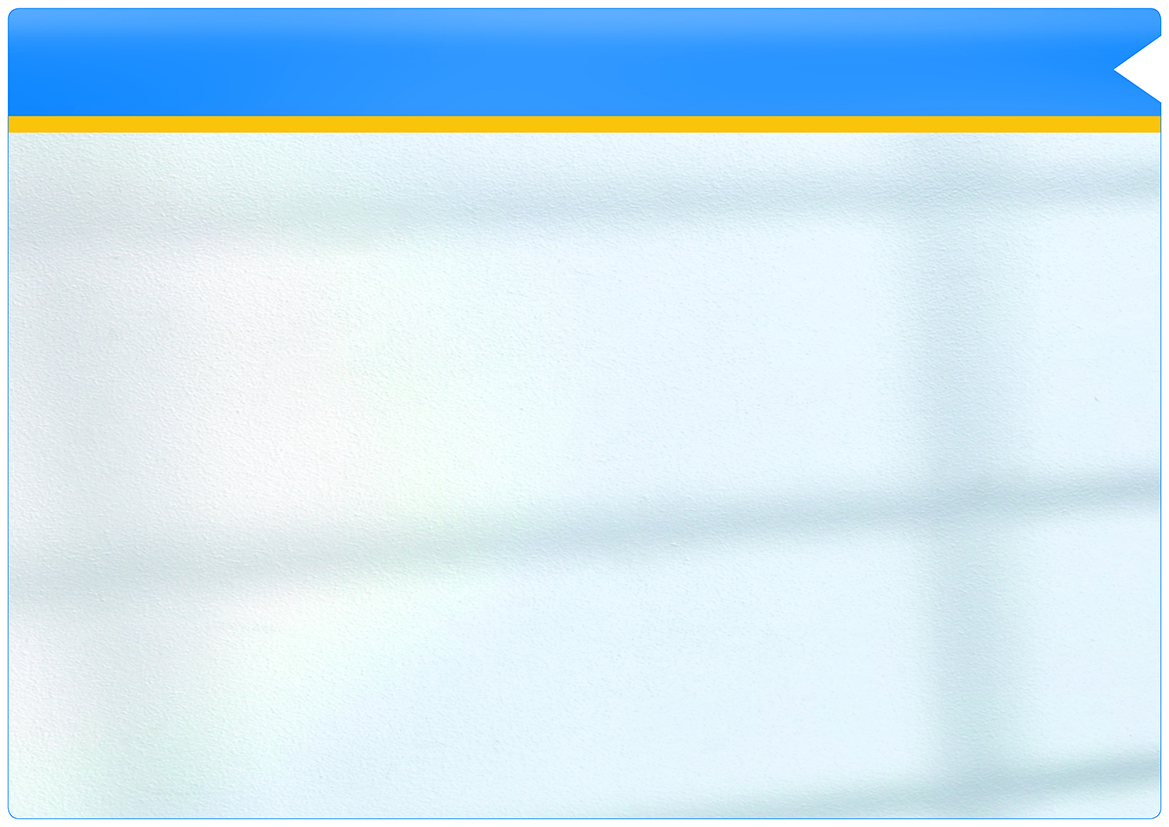 SmartIntego Manager
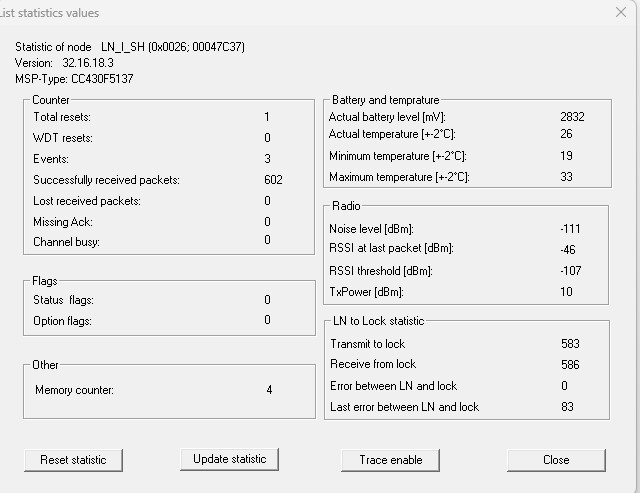 Når man står på en LN (lås), kan man taste Ctrl+Alt+s for at status
Må ikke være lavere end -75dB
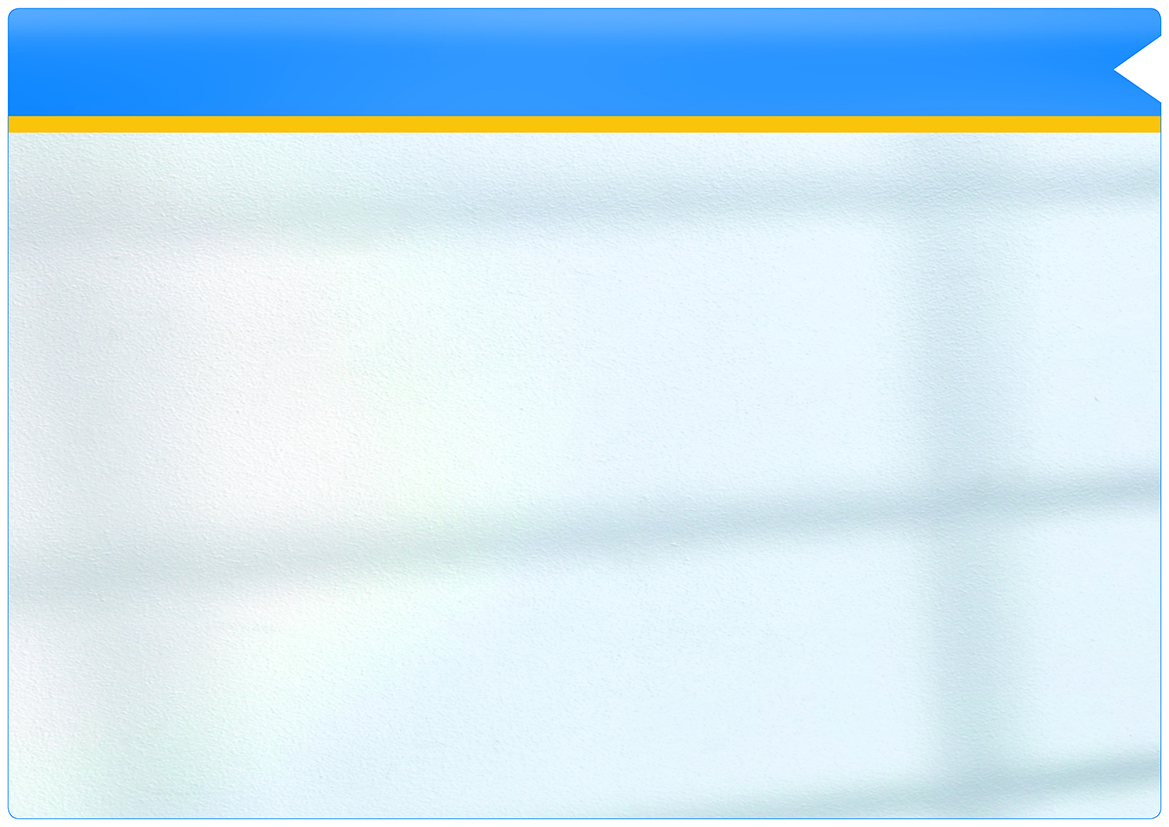 SmartIntego Manager
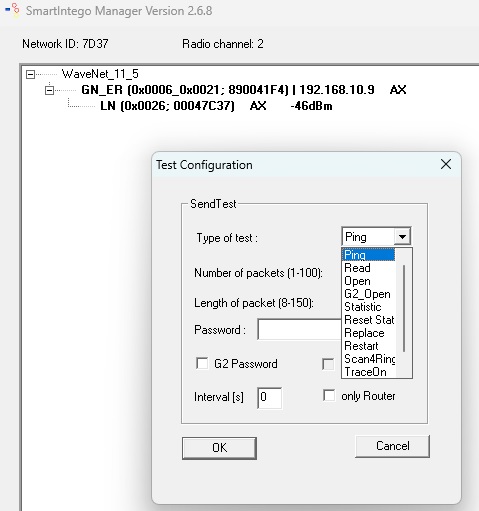 Når man står på en LN (lås), kan man taste Ctrl+Alt+t for at test
Her kan man teste at åbne en dør
Vælg G2_Open og indtast låsepassword
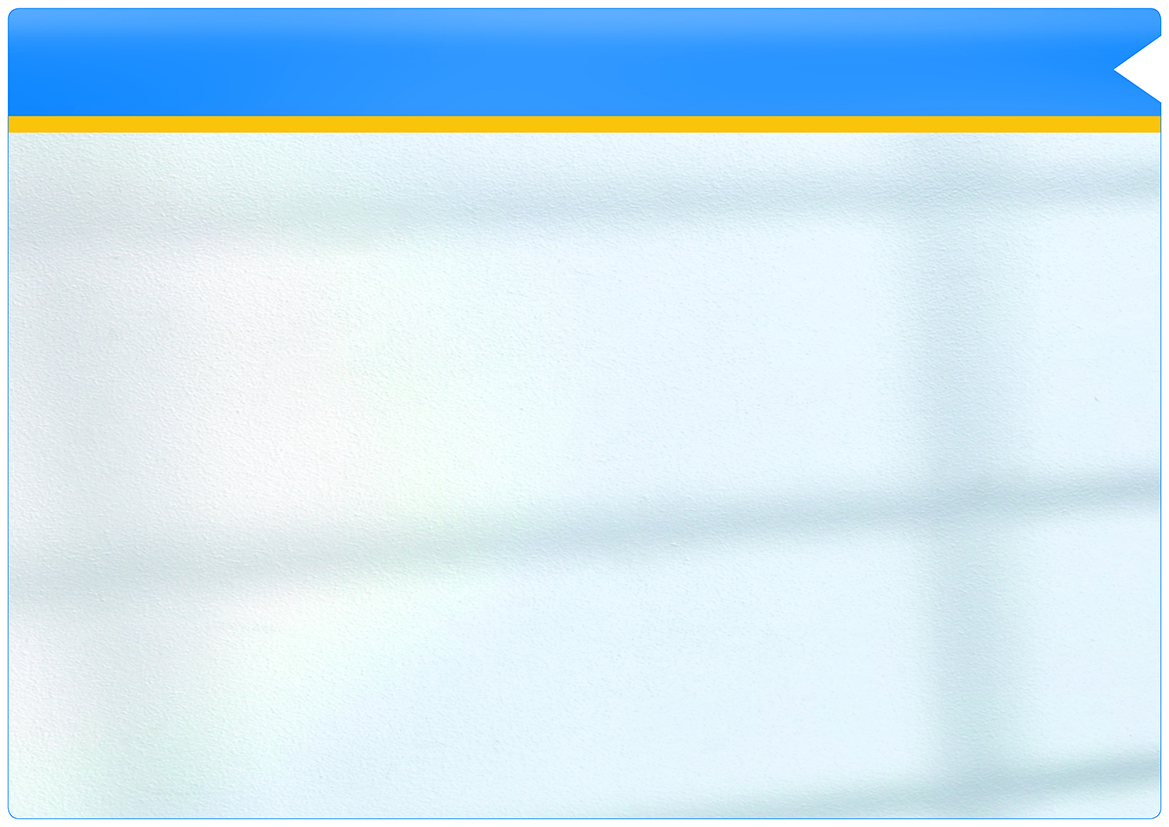 NOX versioner
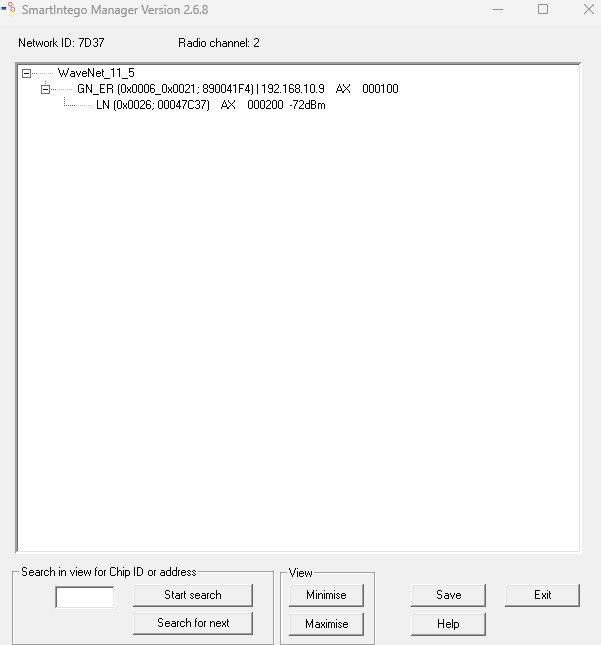 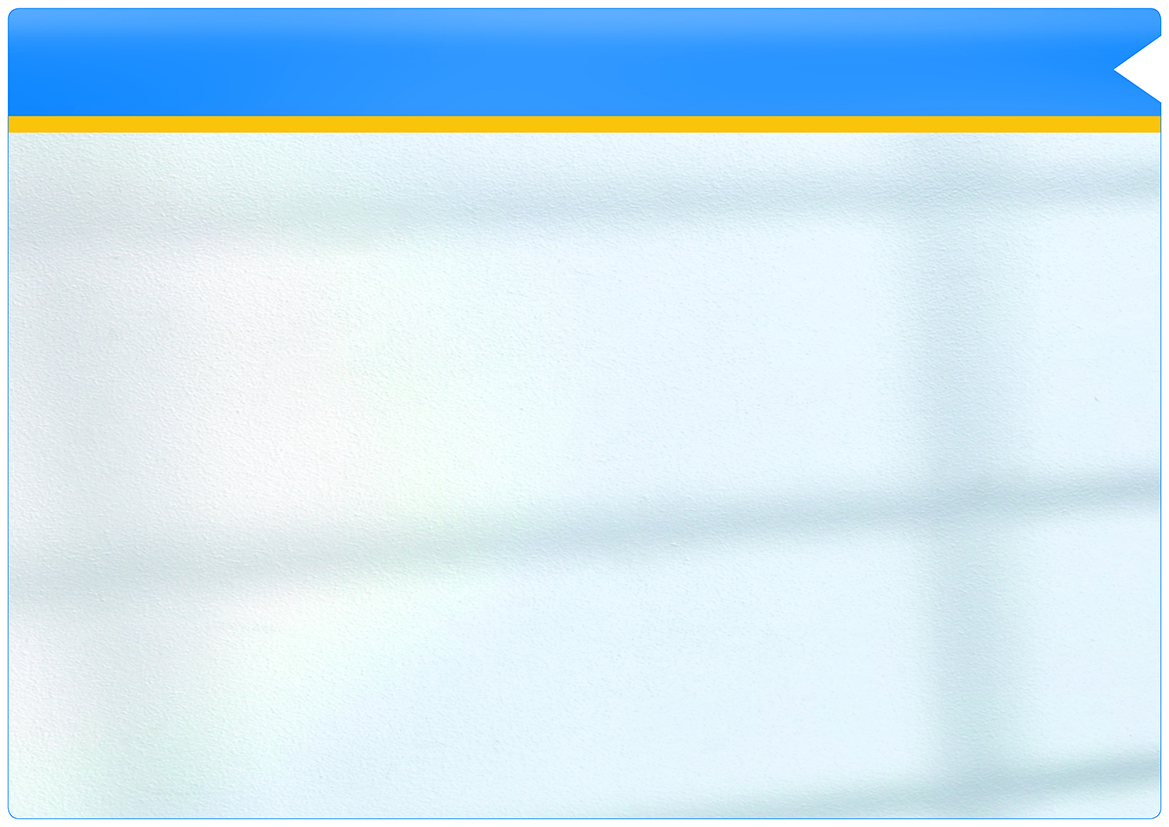 SmartIntego
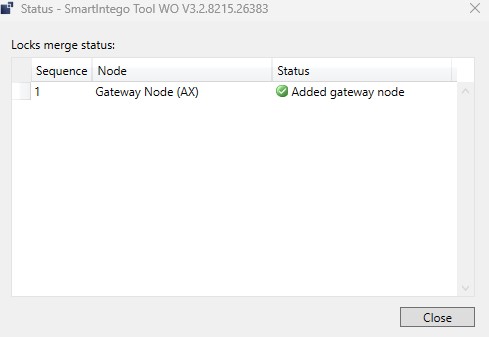 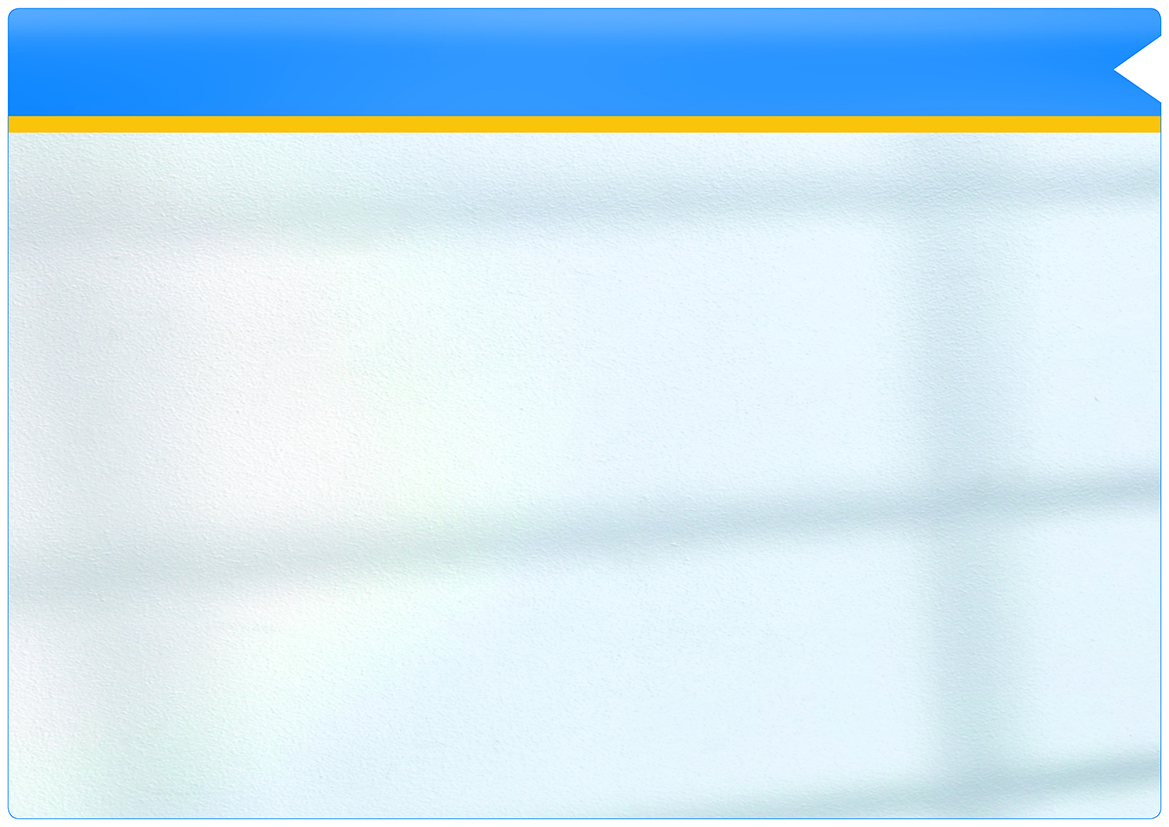 SmartIntego
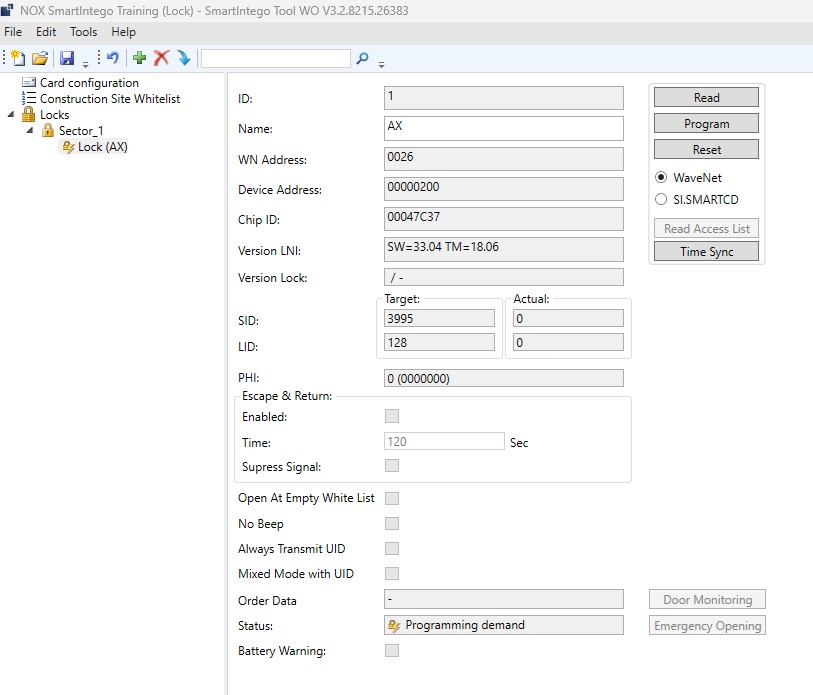 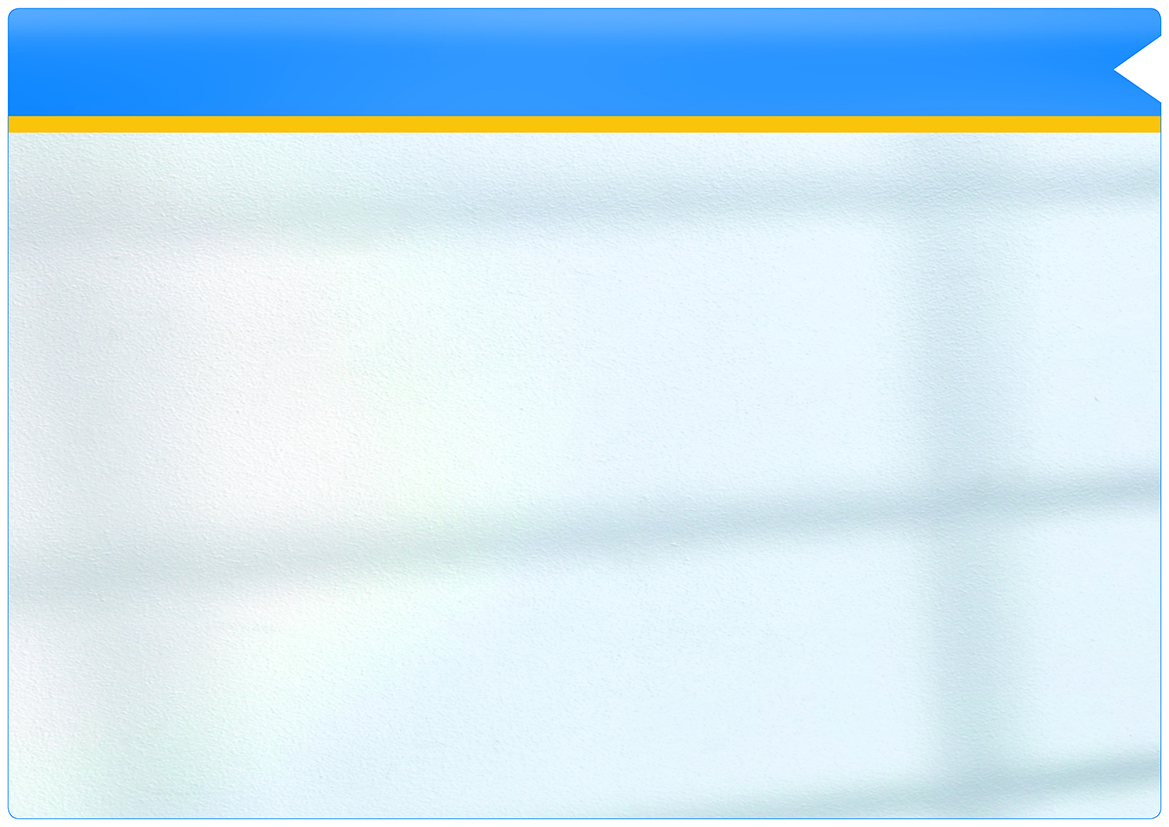 SmartIntego
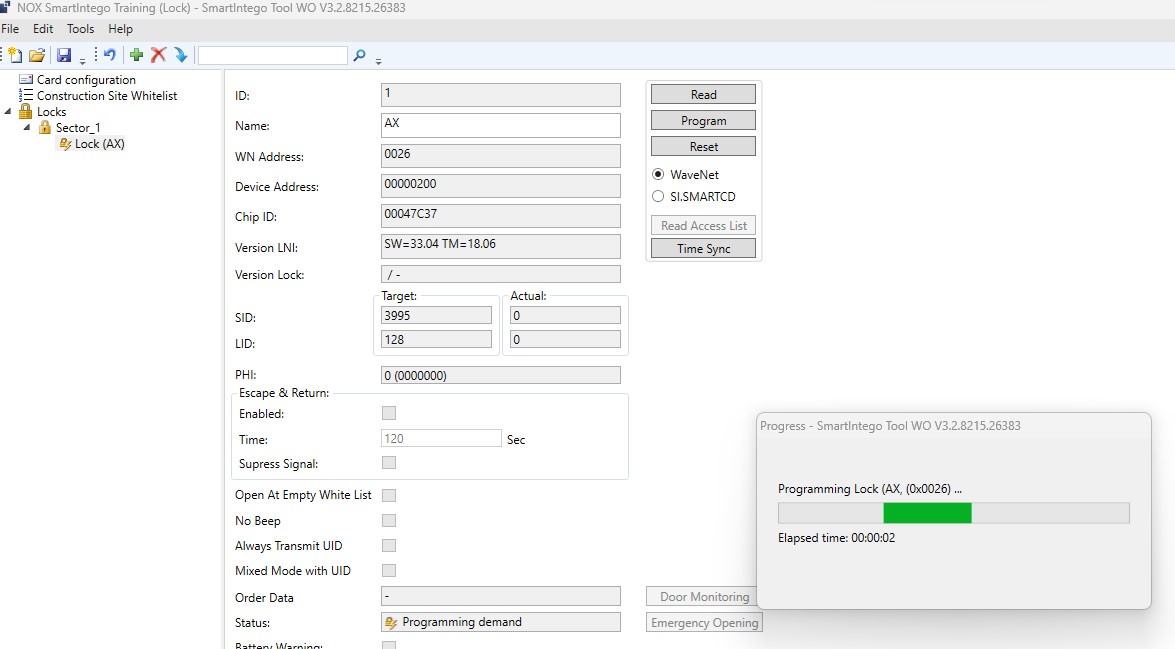 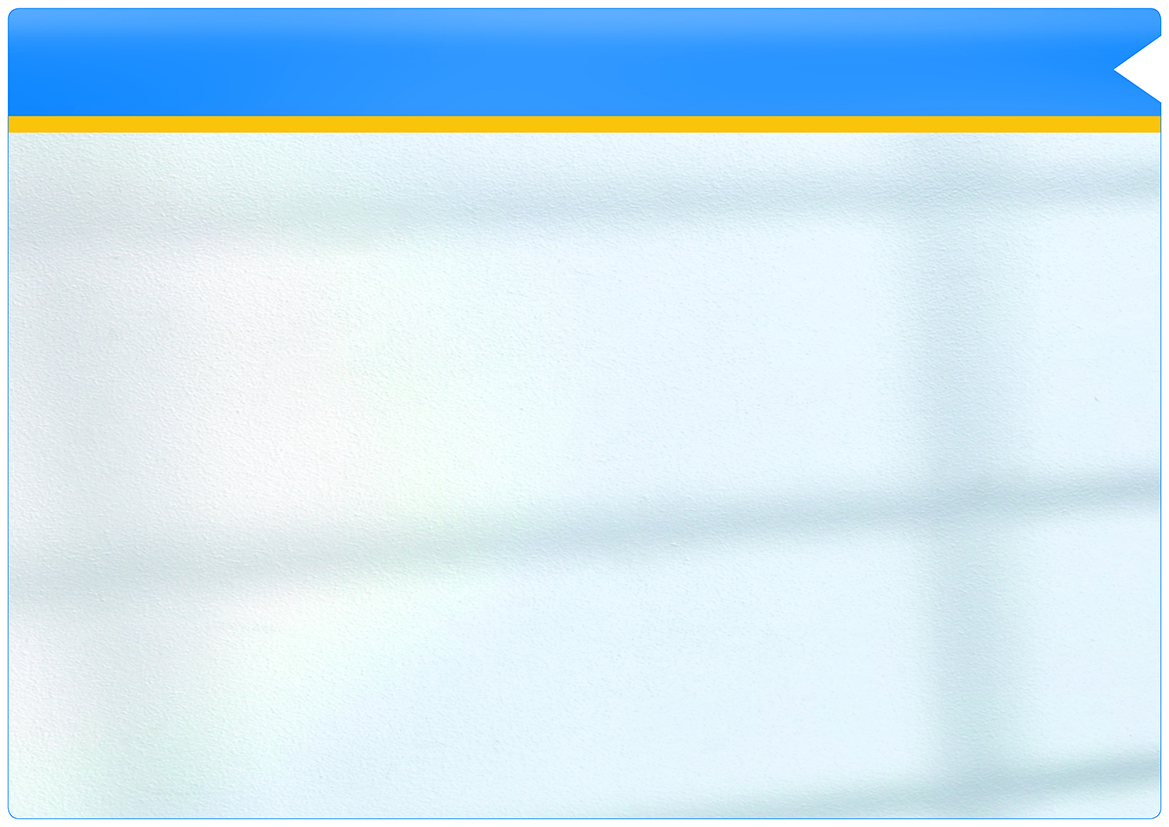 SmartIntego
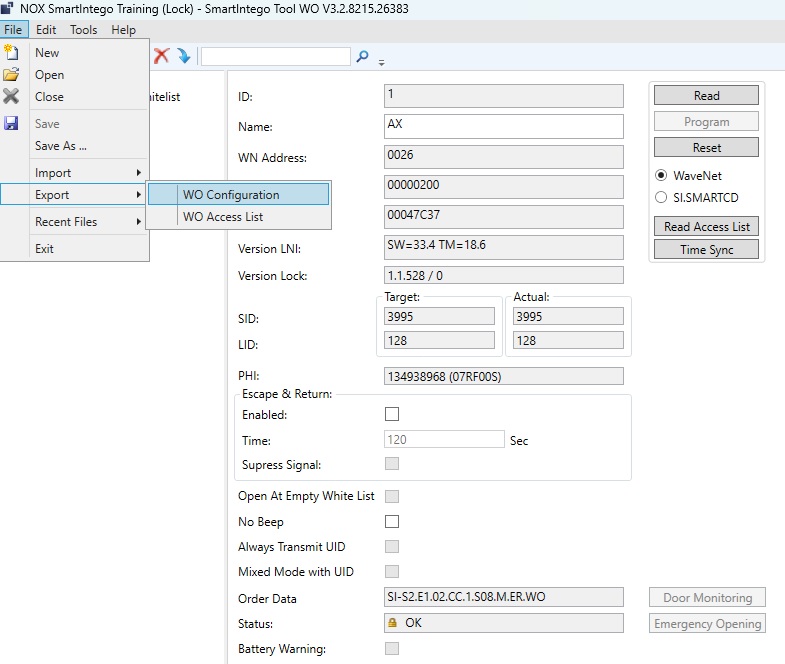 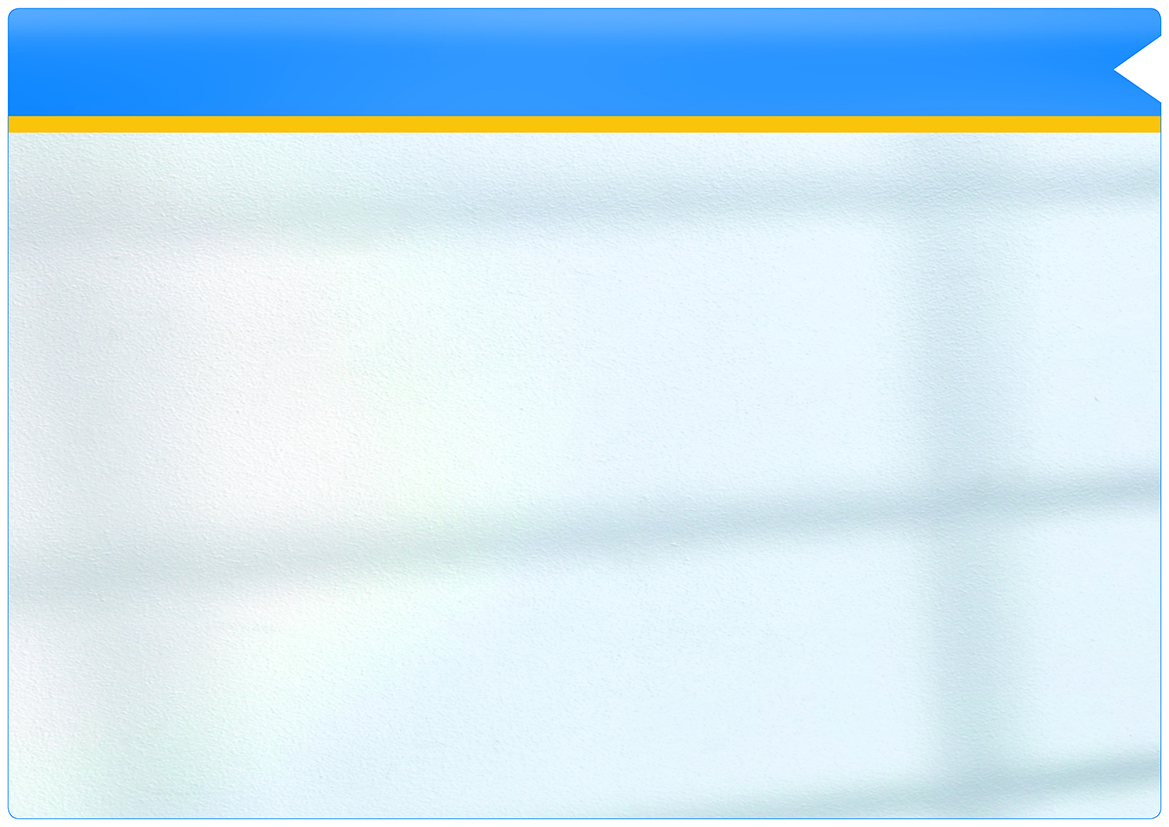 SmartIntego ConfigData
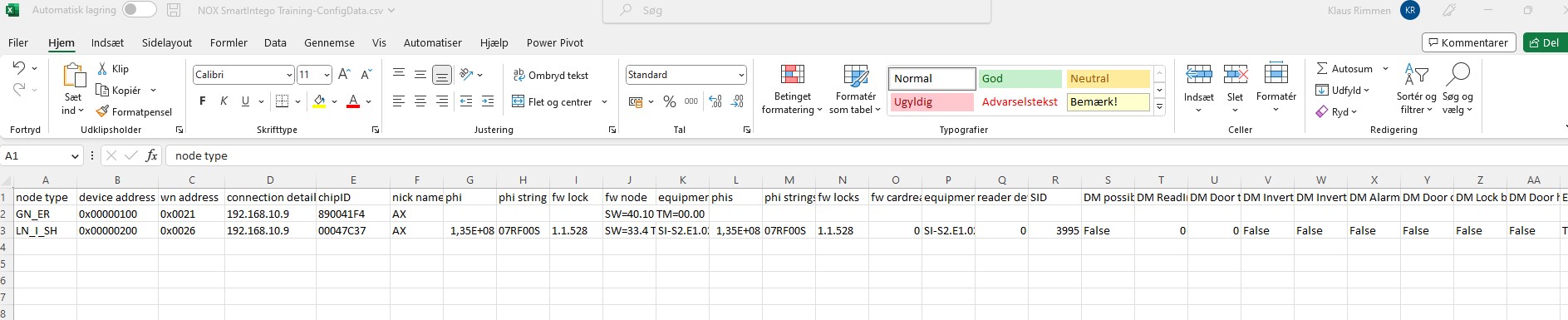 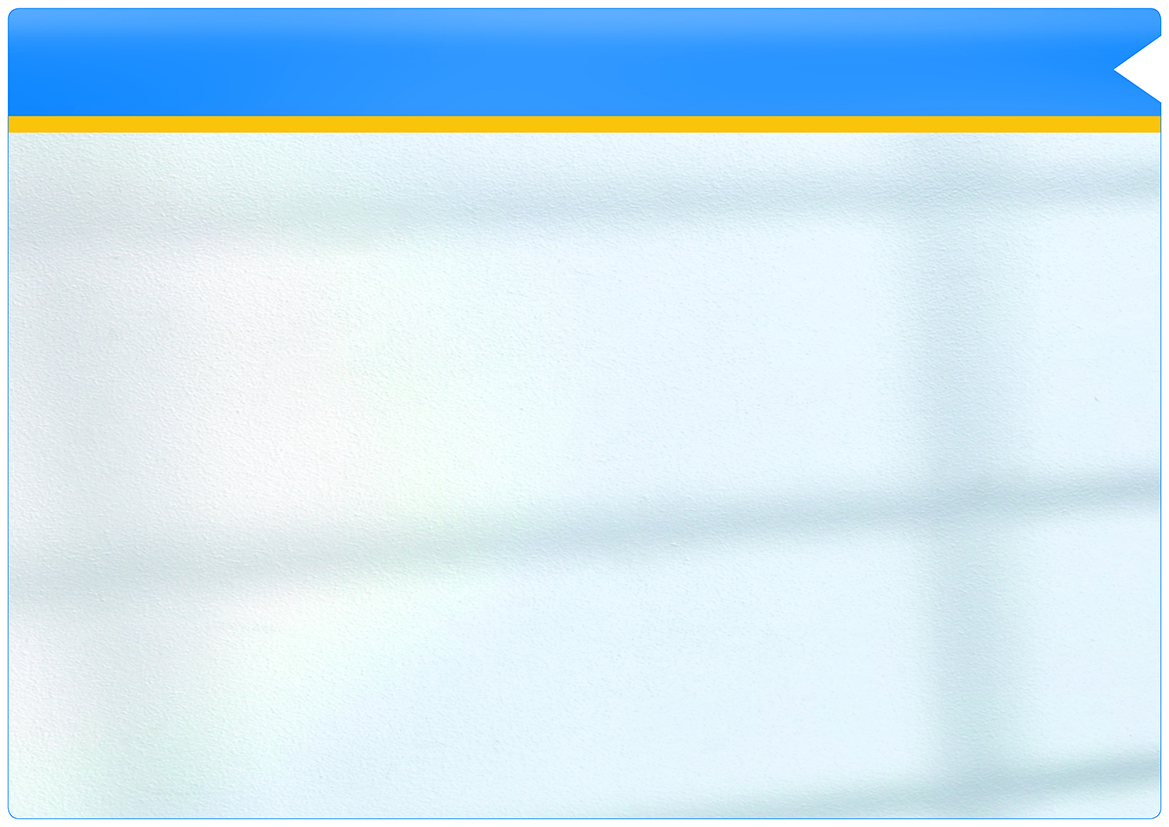 NOX
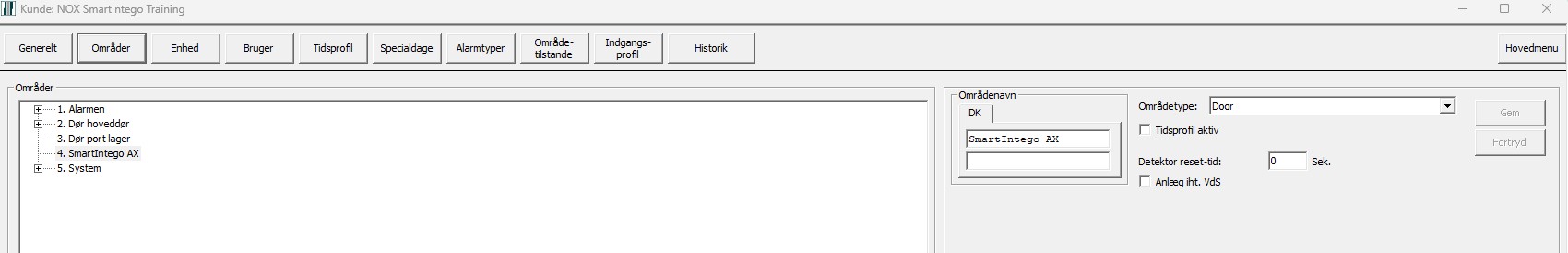 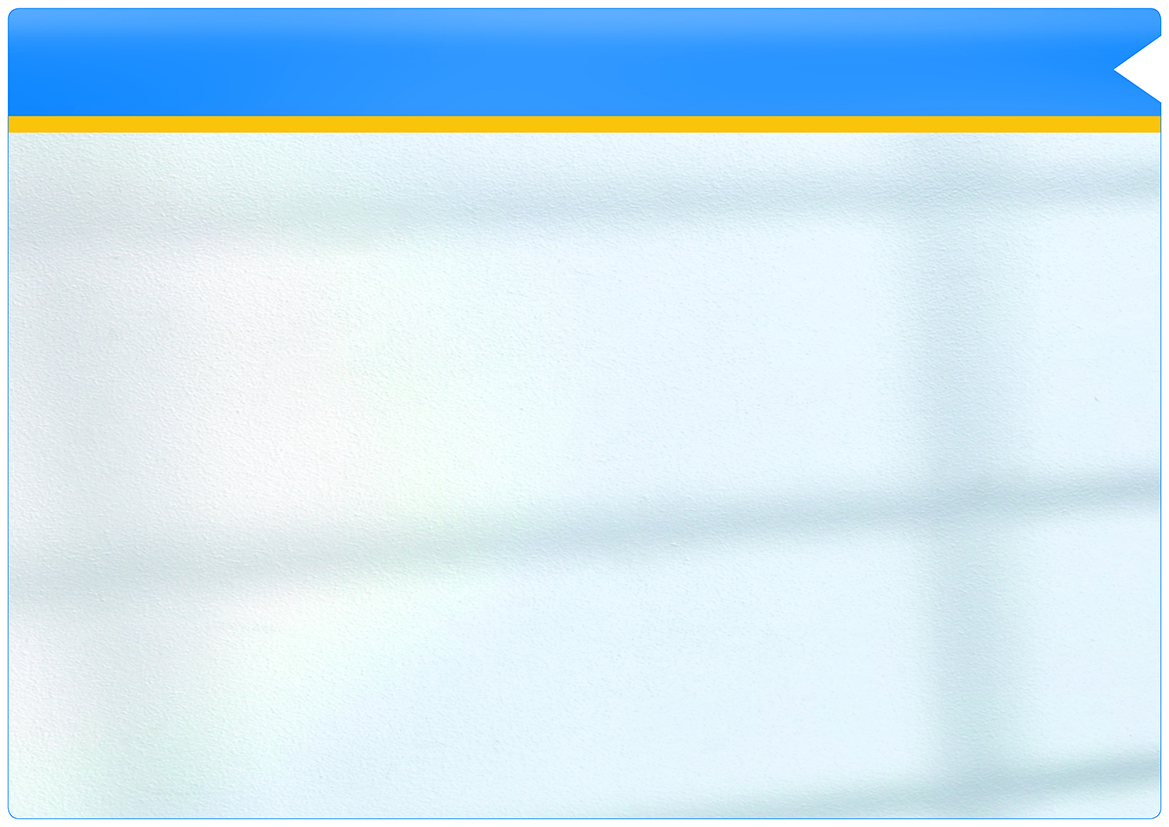 NOX
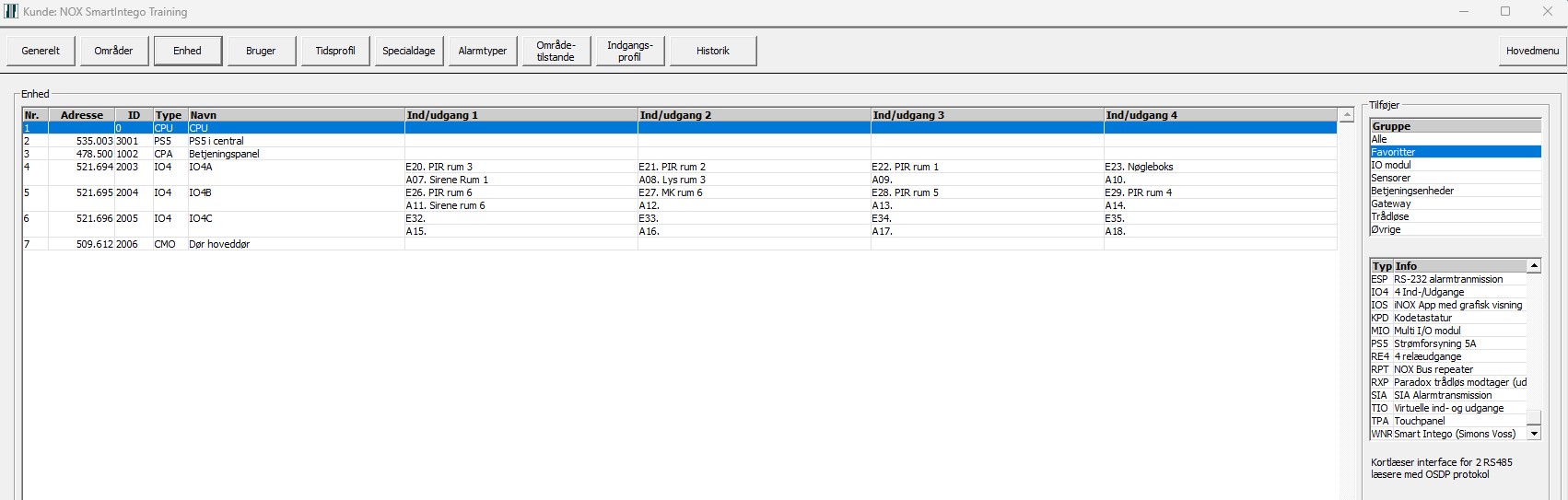 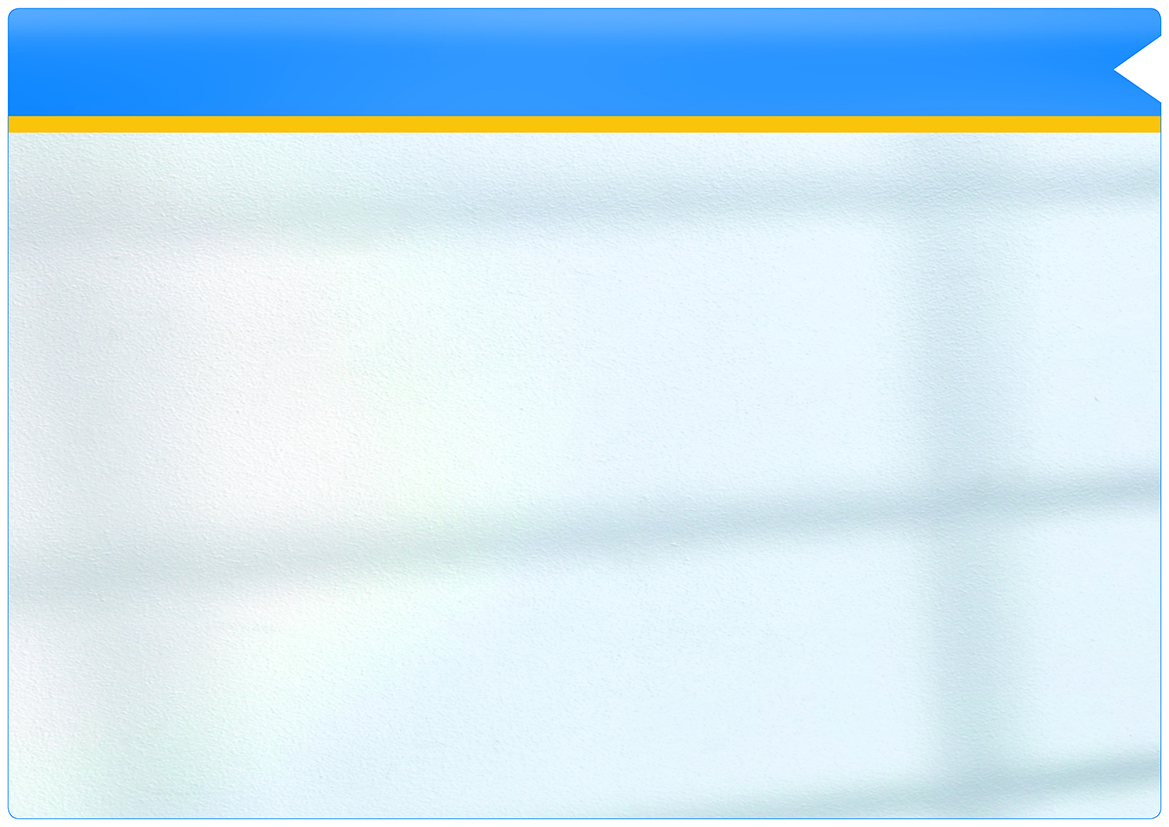 NOX
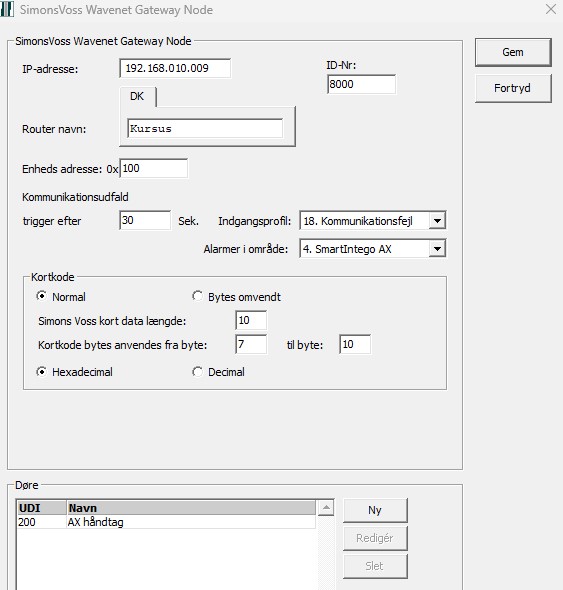 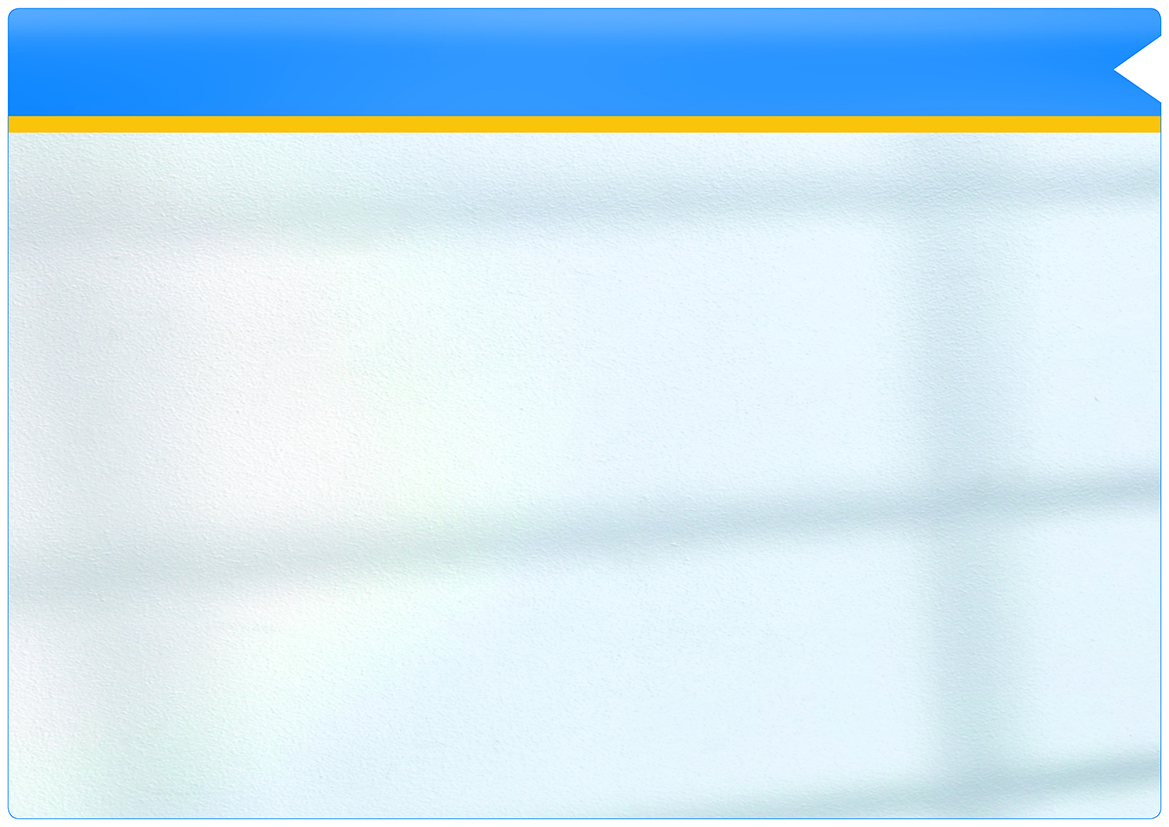 NOX
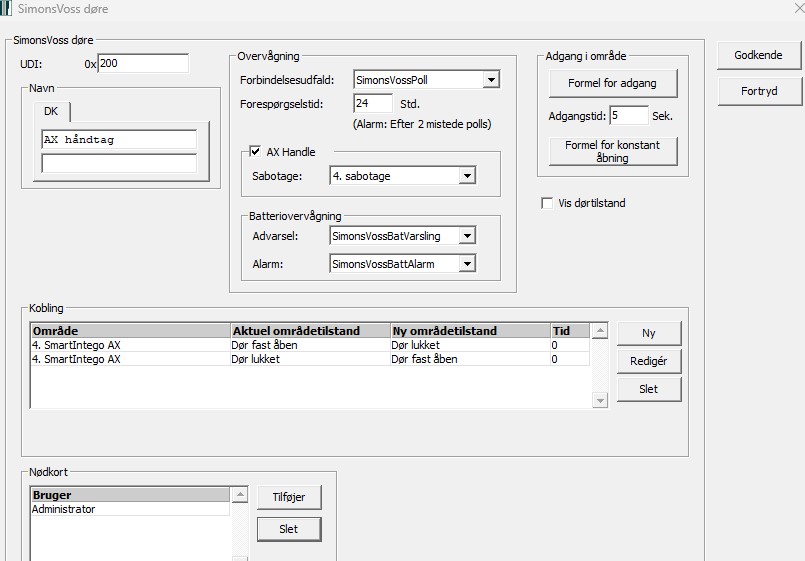 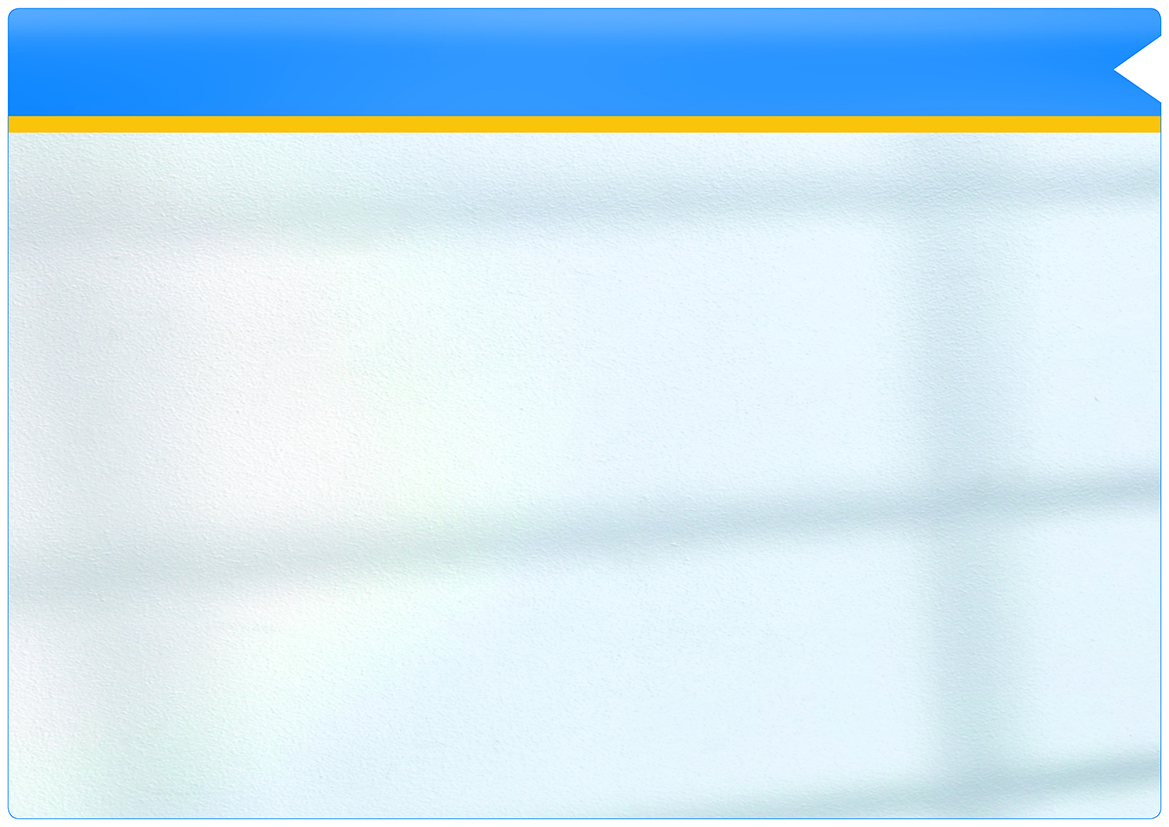 SmartIntego Afsluttende test
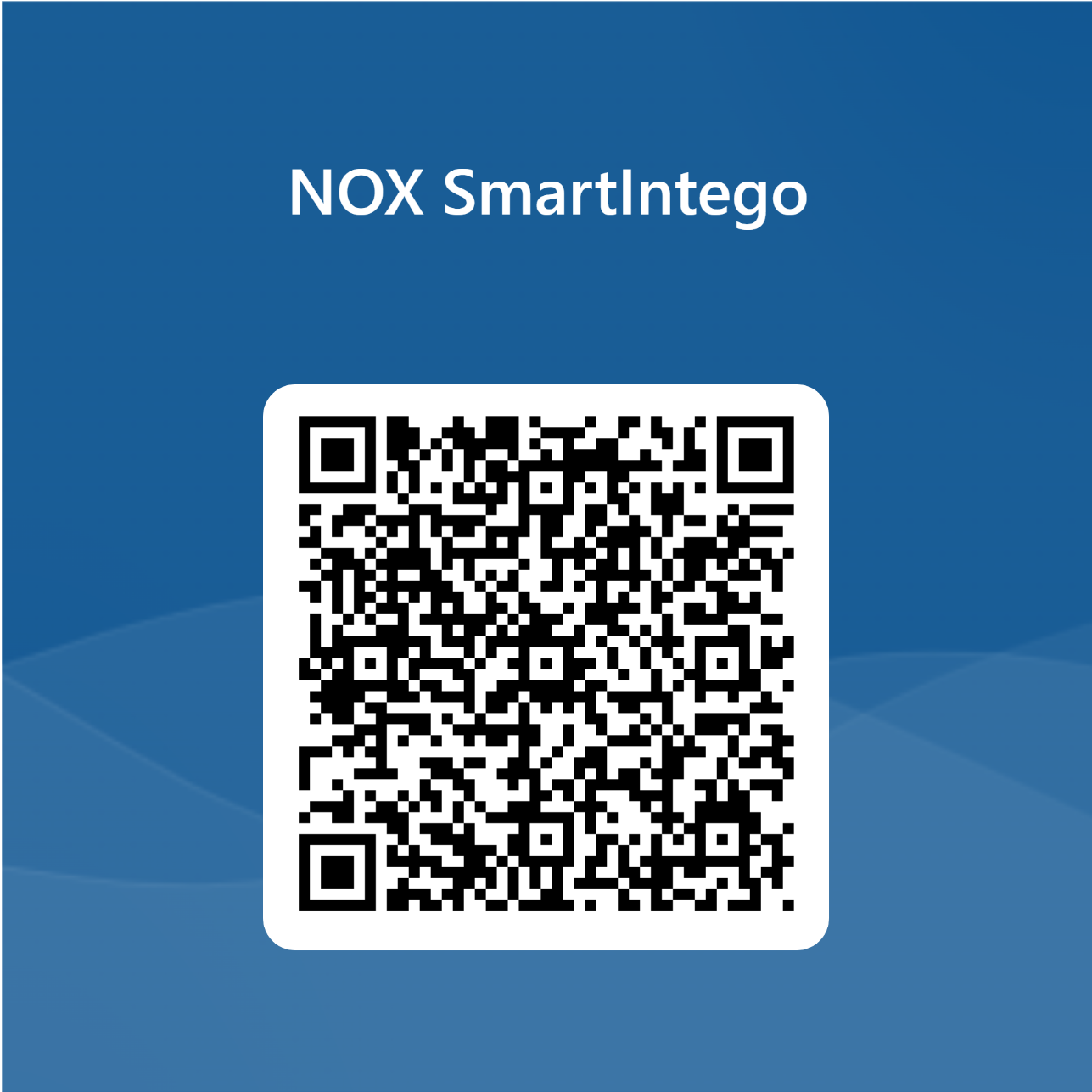 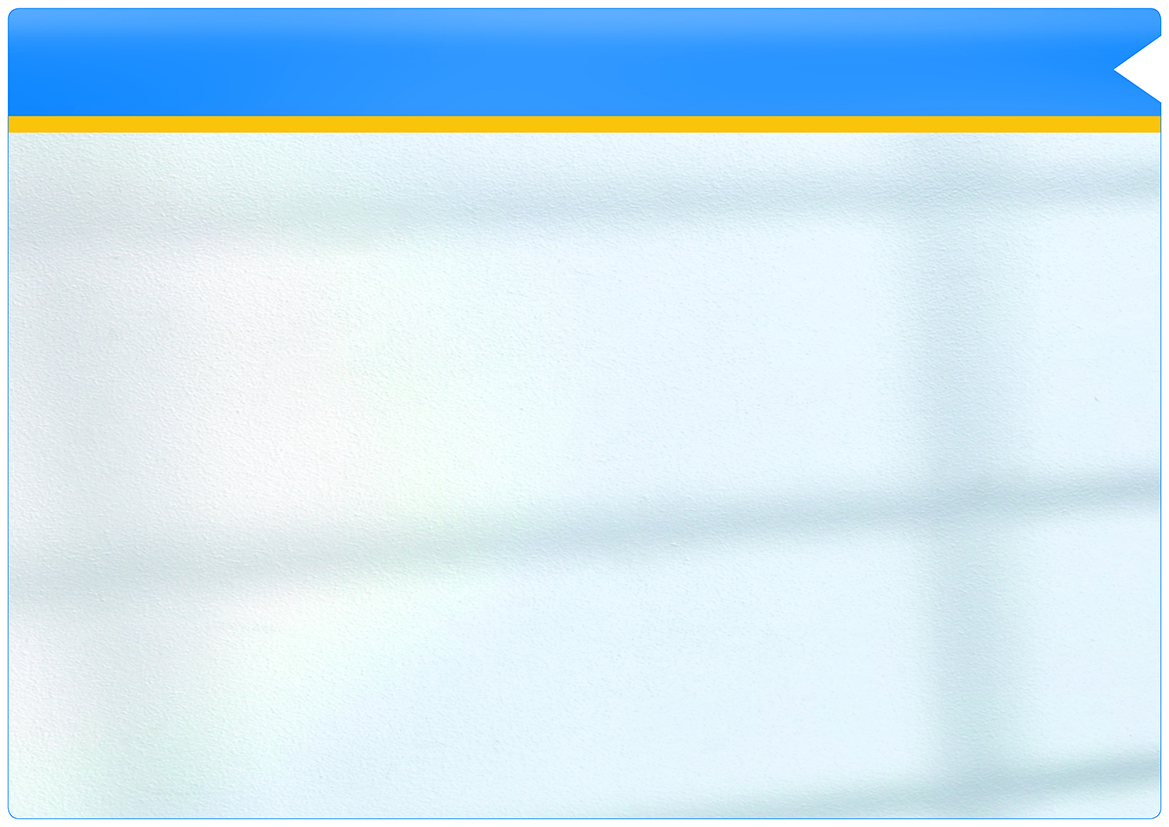 Tak for i dag….
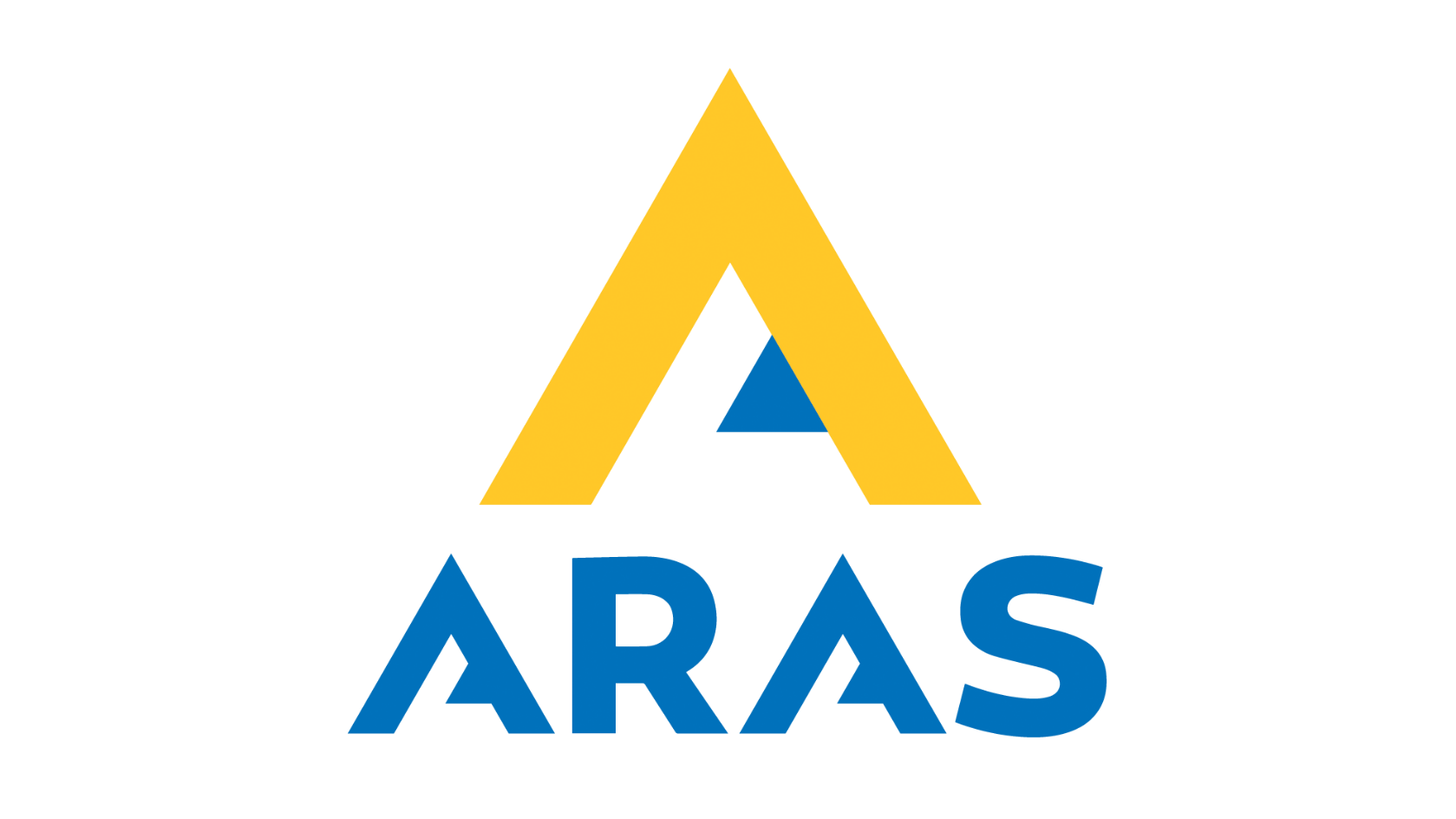 Find mere information om NOX systemet her:
www.aras.dk
www.noxsystems.dk